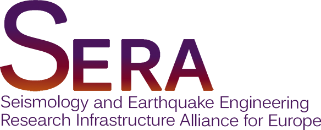 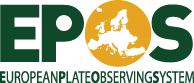 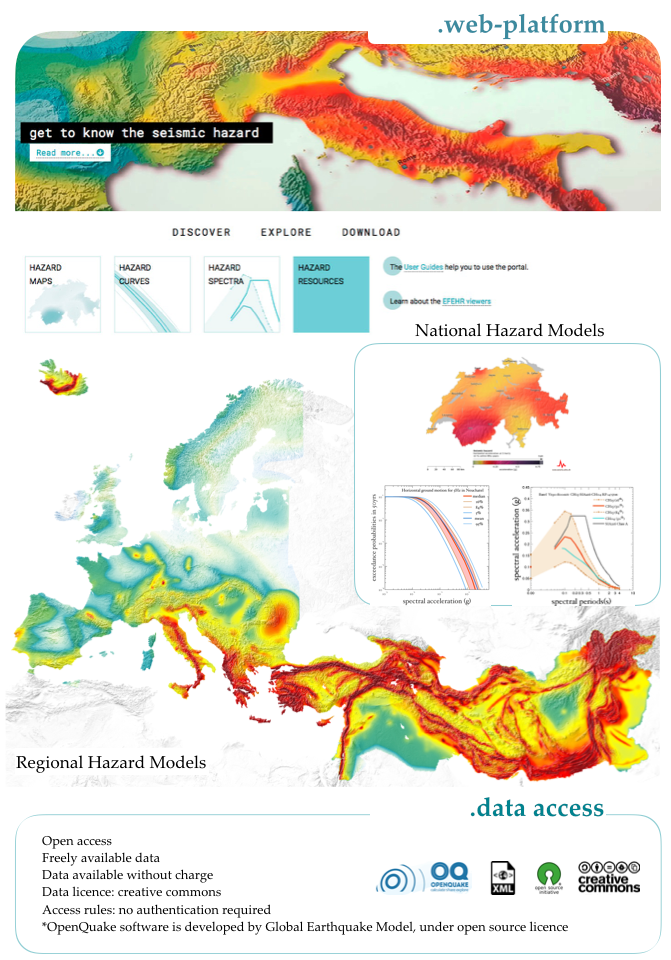 European Facilities for Earthquake Hazard and Risk (EFEHR): status of the main services
L.Danciu | Swiss Seismological Service | ETH Zurich
Switzerland
contributors:
S.Wiemer, F. Haslinger, P. Kastli, 
R. Basili, F. Cotton, K. Pitsilakis,
H. Crowley, E. Safak
.about EFEHR
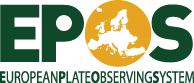 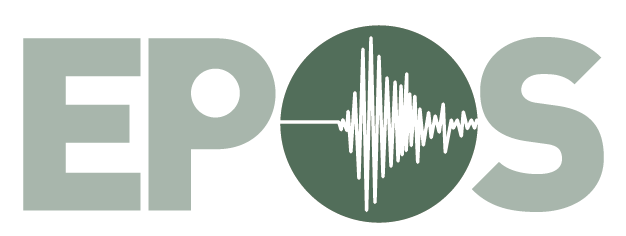 seismology
European  Facilities  for  Earthquake  Hazard  and  Risk
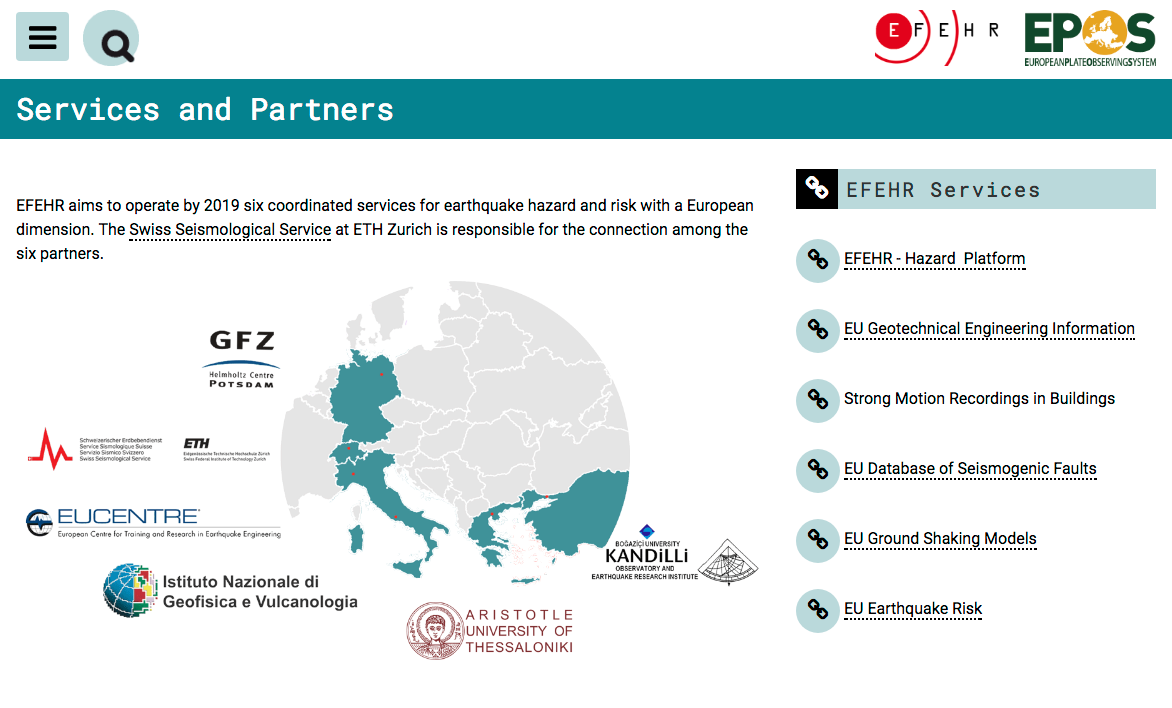 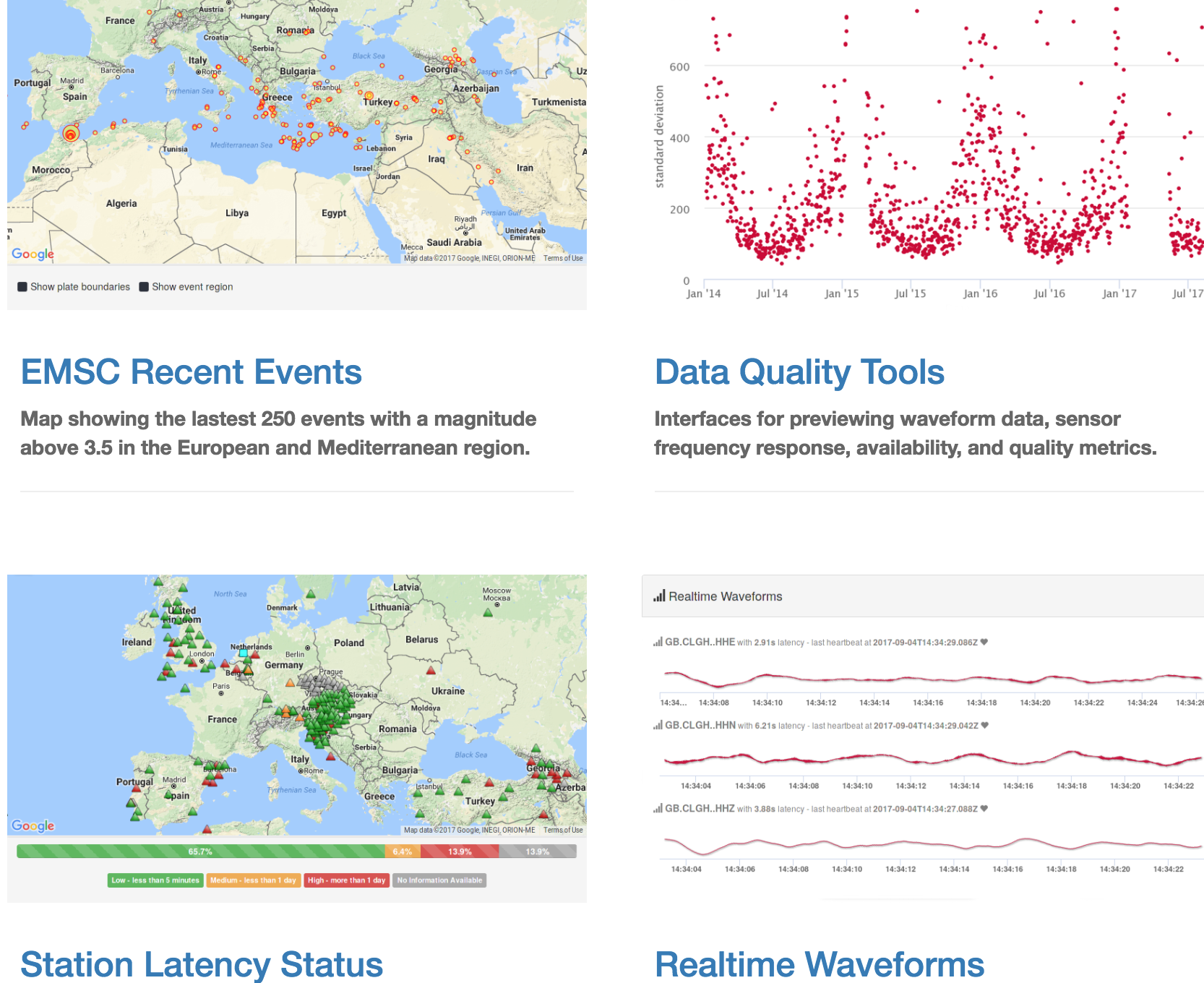 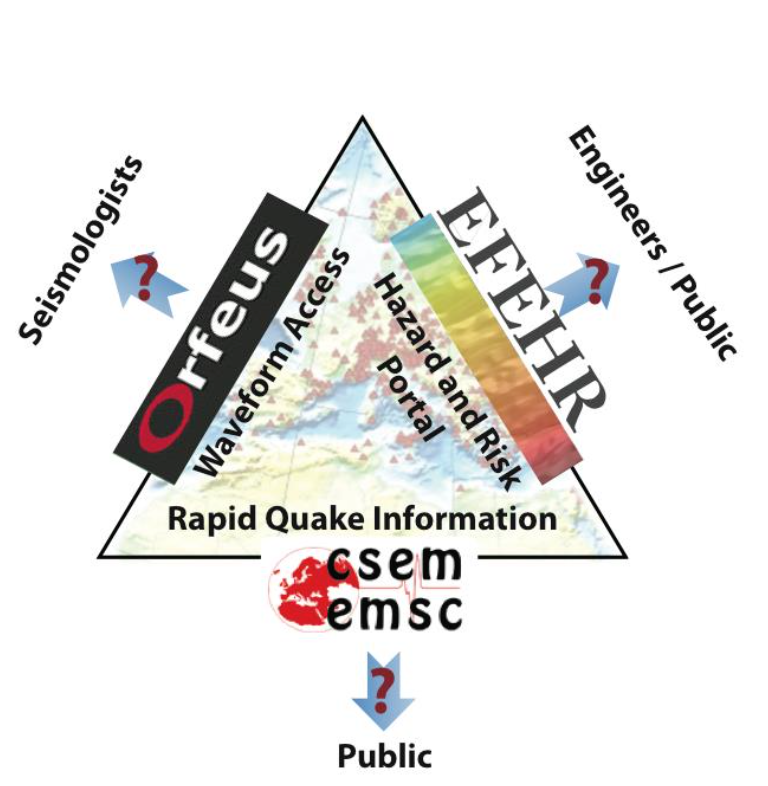 Waveform Services
Waveform selection & access 
Waveform metrics & Station Information Strong Motion parameters
OBS data integration
Mobile Pool coordination & integration
Seismic Hazard Results | Seismogenic Source Models | Active Faults
Earthquake Catalogues | Exposure and Vulnerability | Earthquake Risk Models
Access to Hazard and Risk Calculation
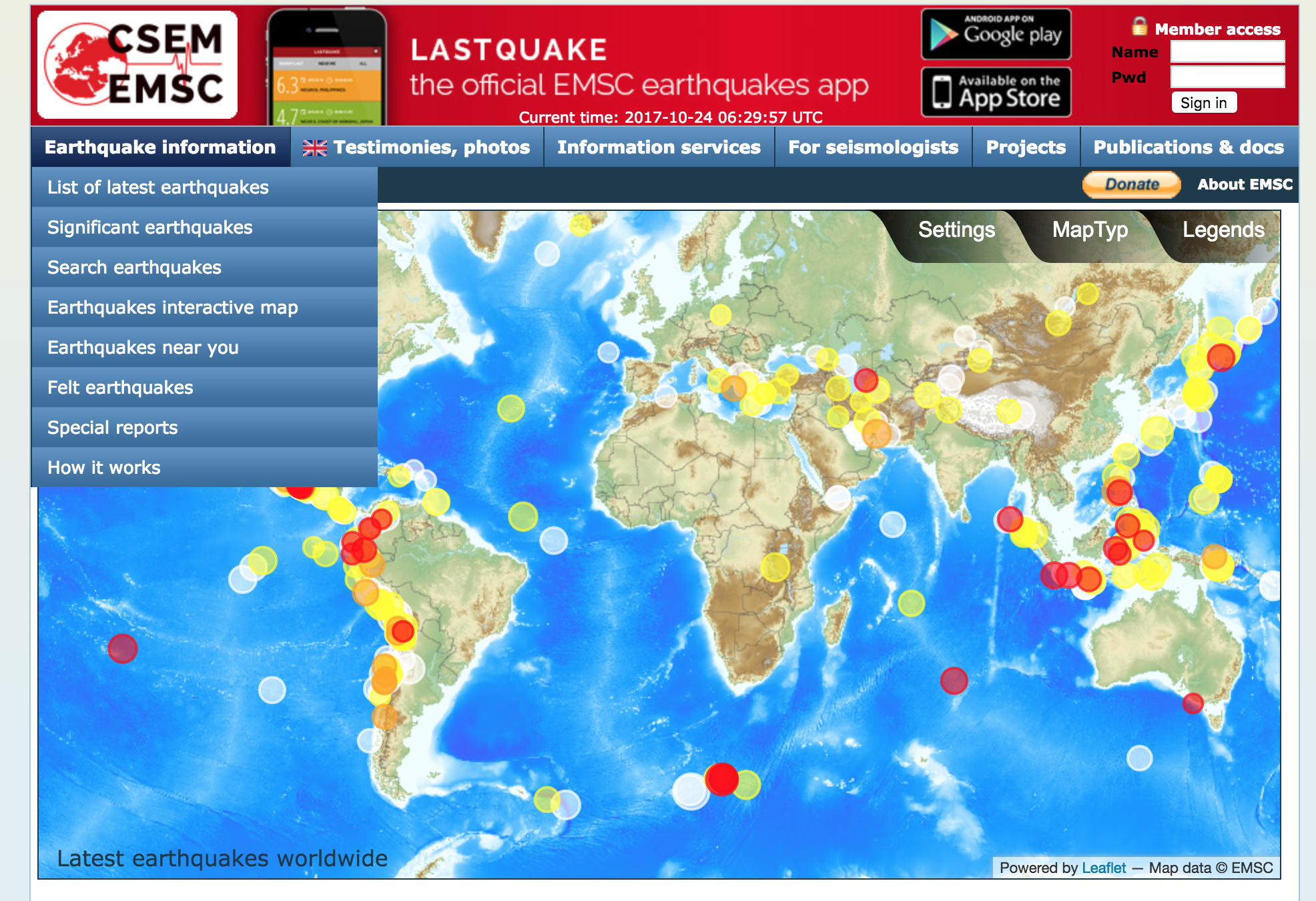 Earthquake Parameter Information  | Macroseismic & Historical Event data Seismological Products | Platform - rupture models / SiteCharTool / MT - EventID / F-E-Region
[Speaker Notes: EFEHR forms the hazard and risk pillar of the Thematic Core Services (TCS) for Seismology in the European Plate Observing System (EPOS).]
.introducing EFEHR
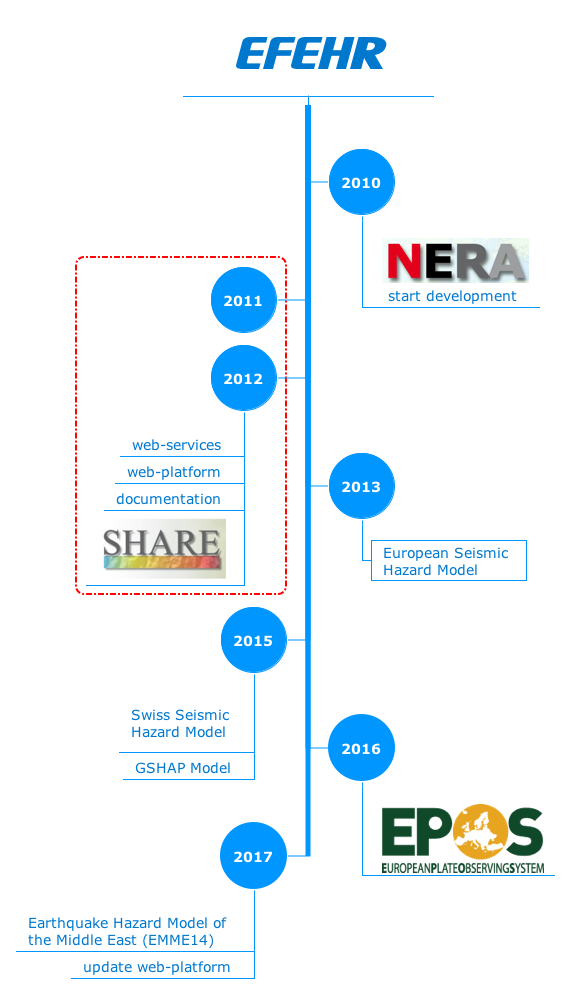 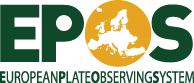 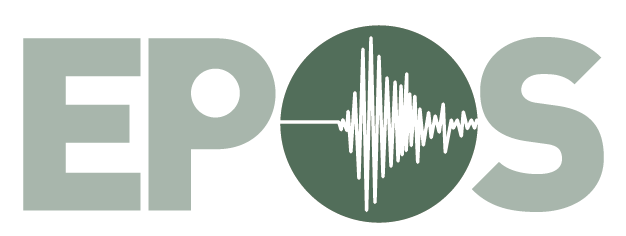 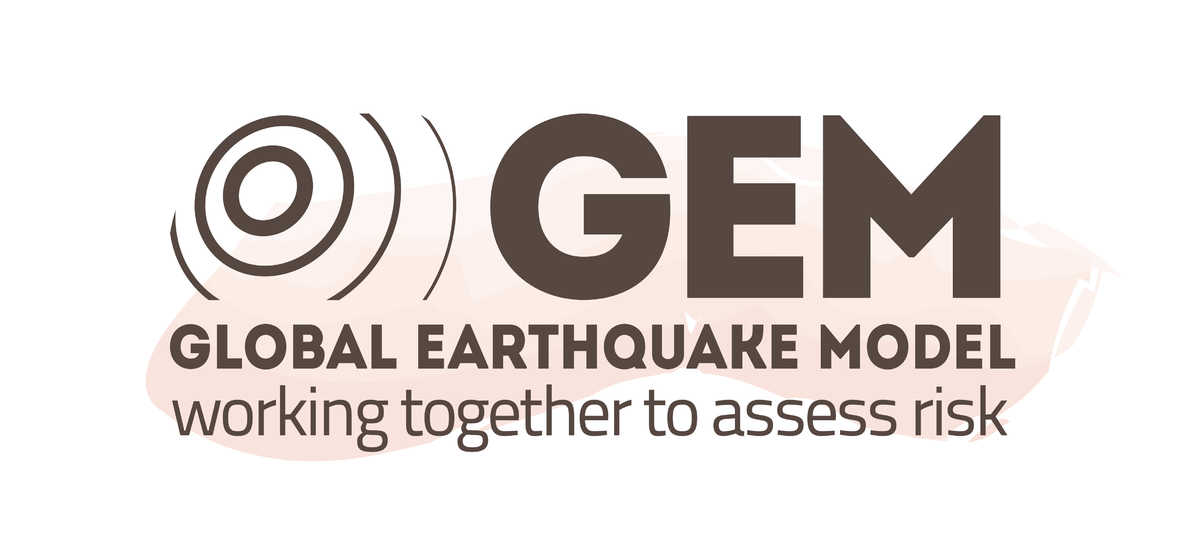 seismology
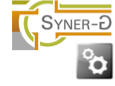 European  Facilities  for  Earthquake  Hazard  and  Risk  (EFEHR,  www.efehr.org)  established  in  2010,  provide  coordinated  services  for  earthquake  hazard  and  risk  information  for Euro-Mediterranean region.  

Initially  developed  within  the  EU  FP7  projects  NERA (2010-2014), SYNER-G (2009-2012)  and  SHARE (2010-2013).
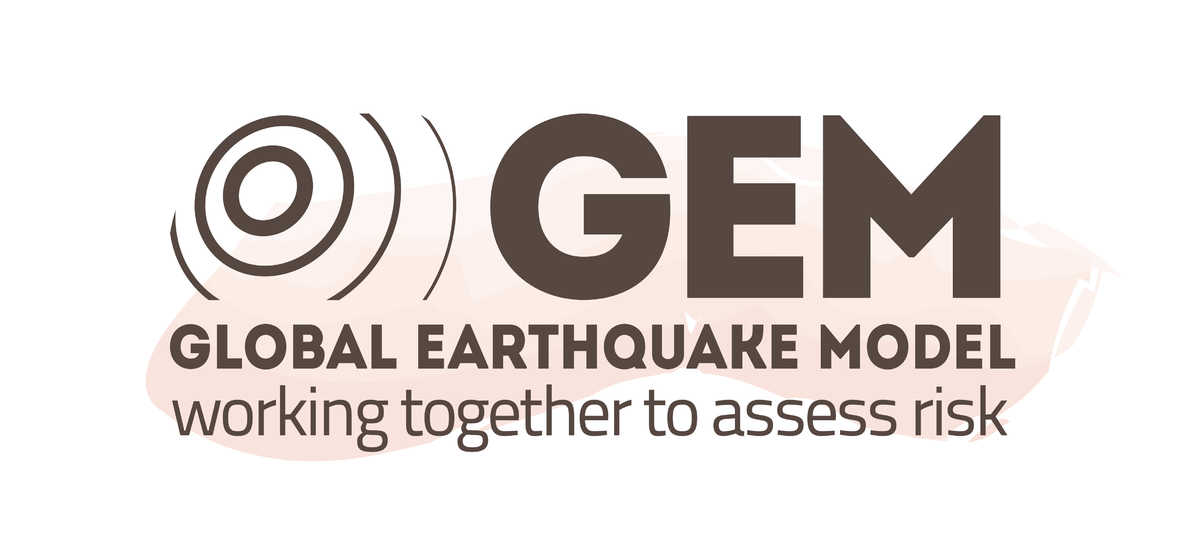 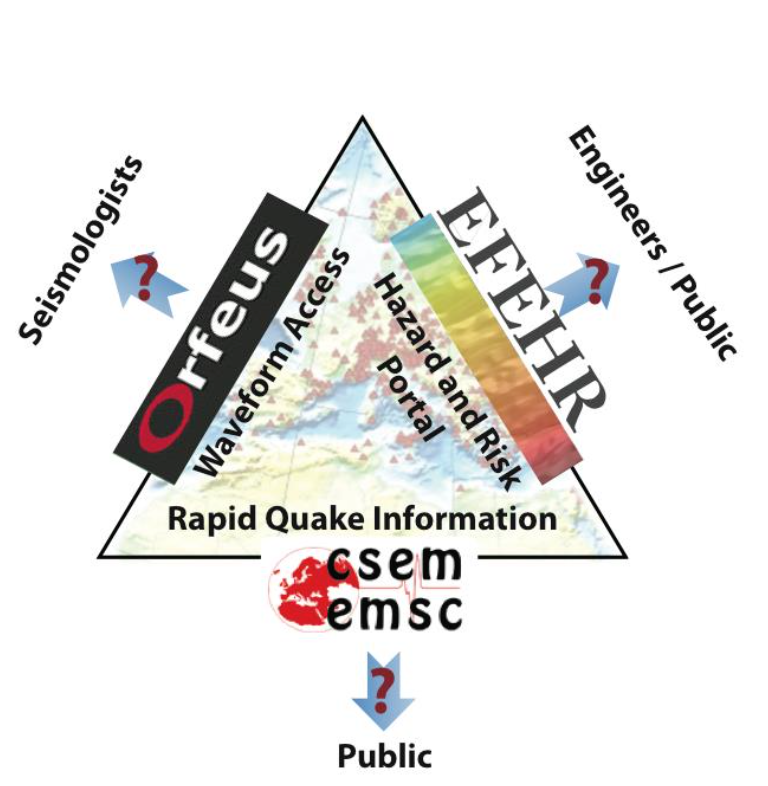 .organisational
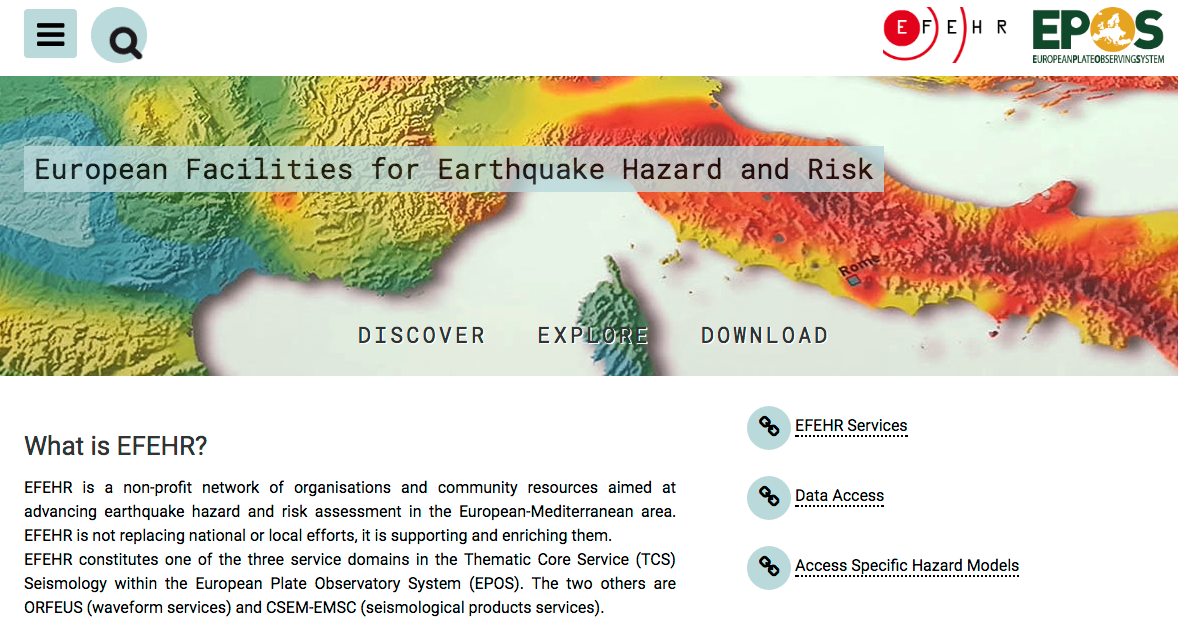 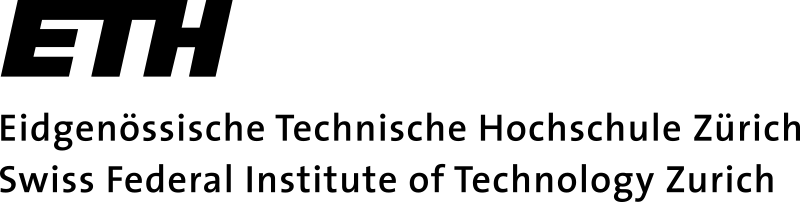 Host Institution - EFEHR is hosted by Swiss Seismological Service, ETH Zurich since 2010
Staff: operated currently by: L. Danciu (Models Support, Data Service, Executive), P.Kastli (IT Service and Support), Developers (E. Petronio, C. Bonjour), M. Marti (Communication), S. Wiemer (Executive), F. Haslinger (Executive, EPOS integration)
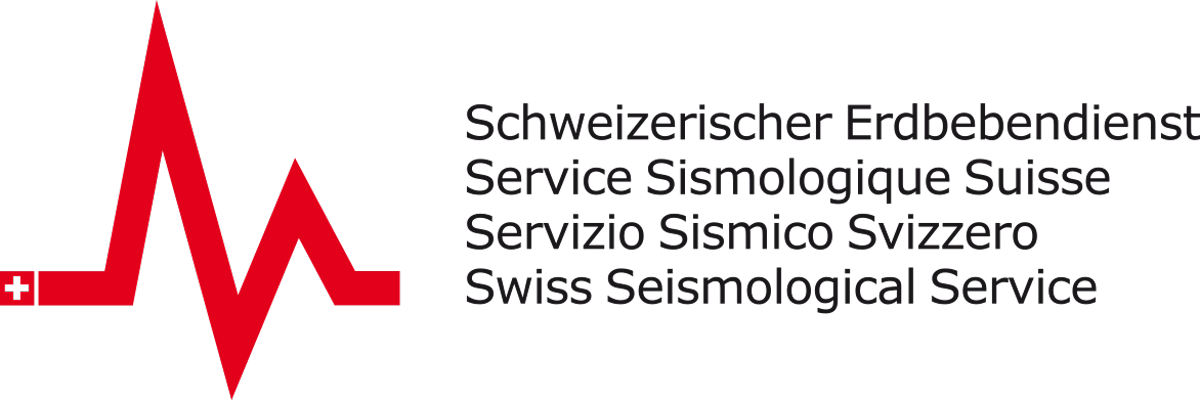 First Meeting on EFEHR governance
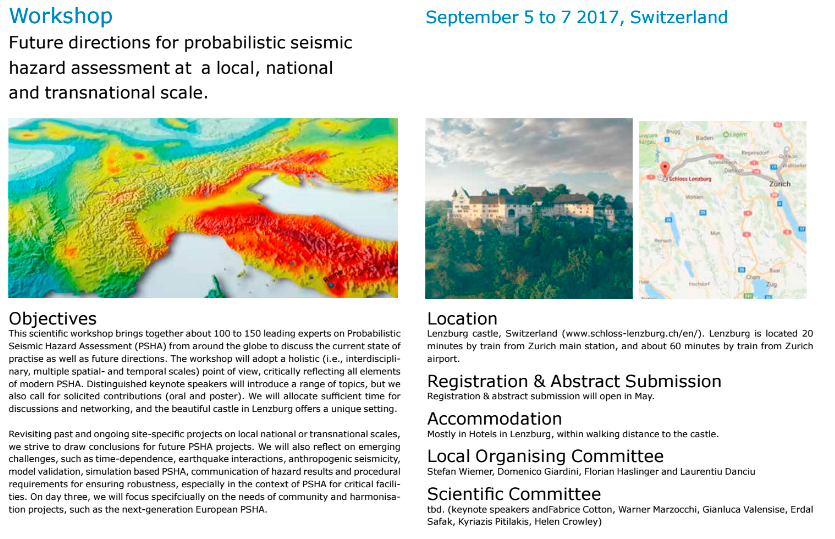 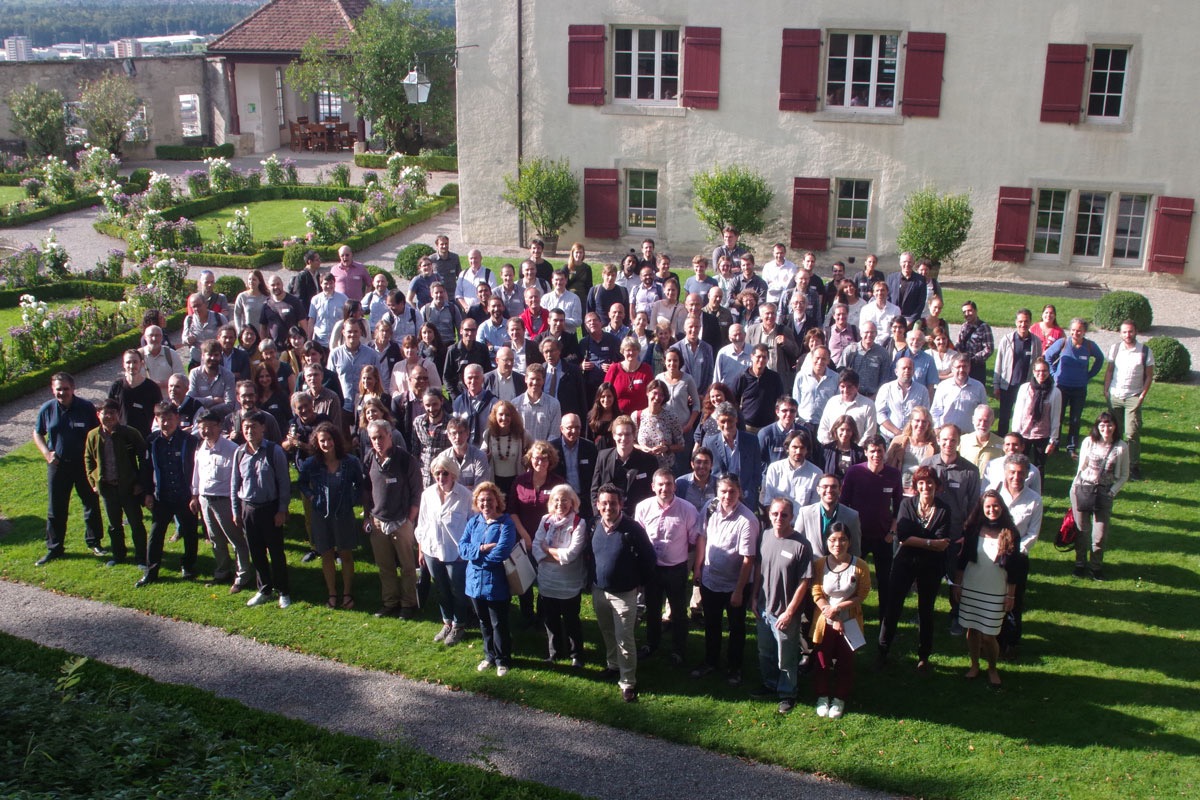 Workshop in Lenzburg (5-8th September, 2017 )
the state-of-the art and best practice of seismic hazard
165 participants (world-wide)
National hazard modelers and stakeholders
20 key-note speakers
EFEHR. services
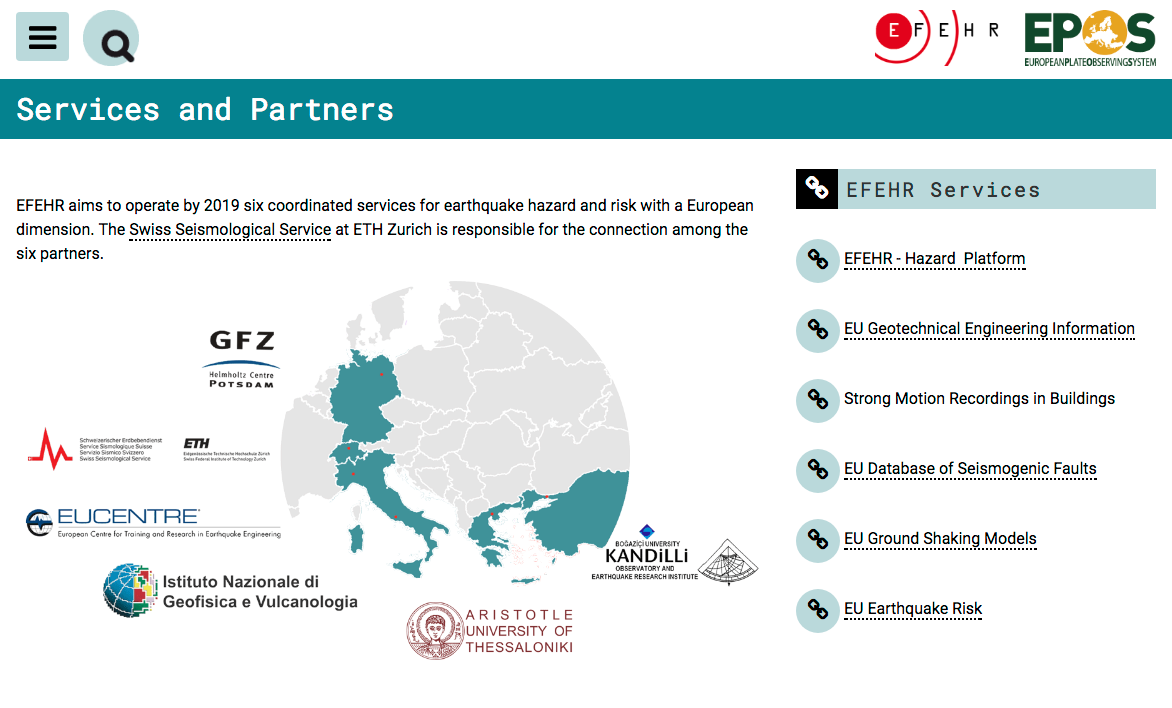 [Speaker Notes: EFEHR will integrate at a technical and scientifically level with five other specialised nodes that provides data and products:]
www.efehr.org
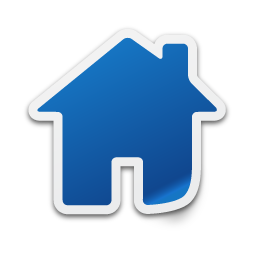 Hazard Platform
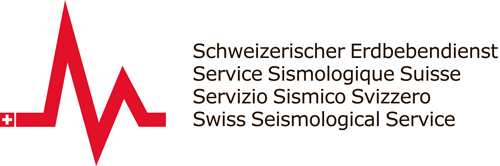 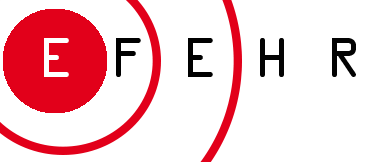 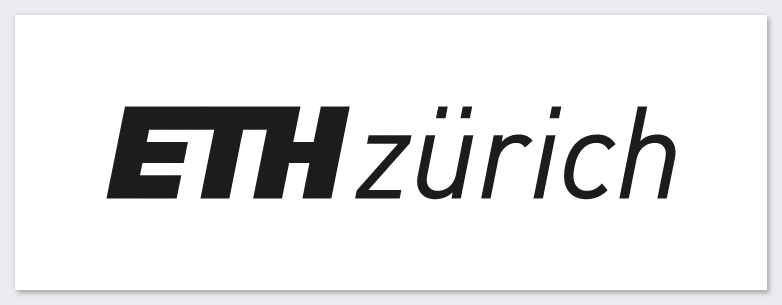 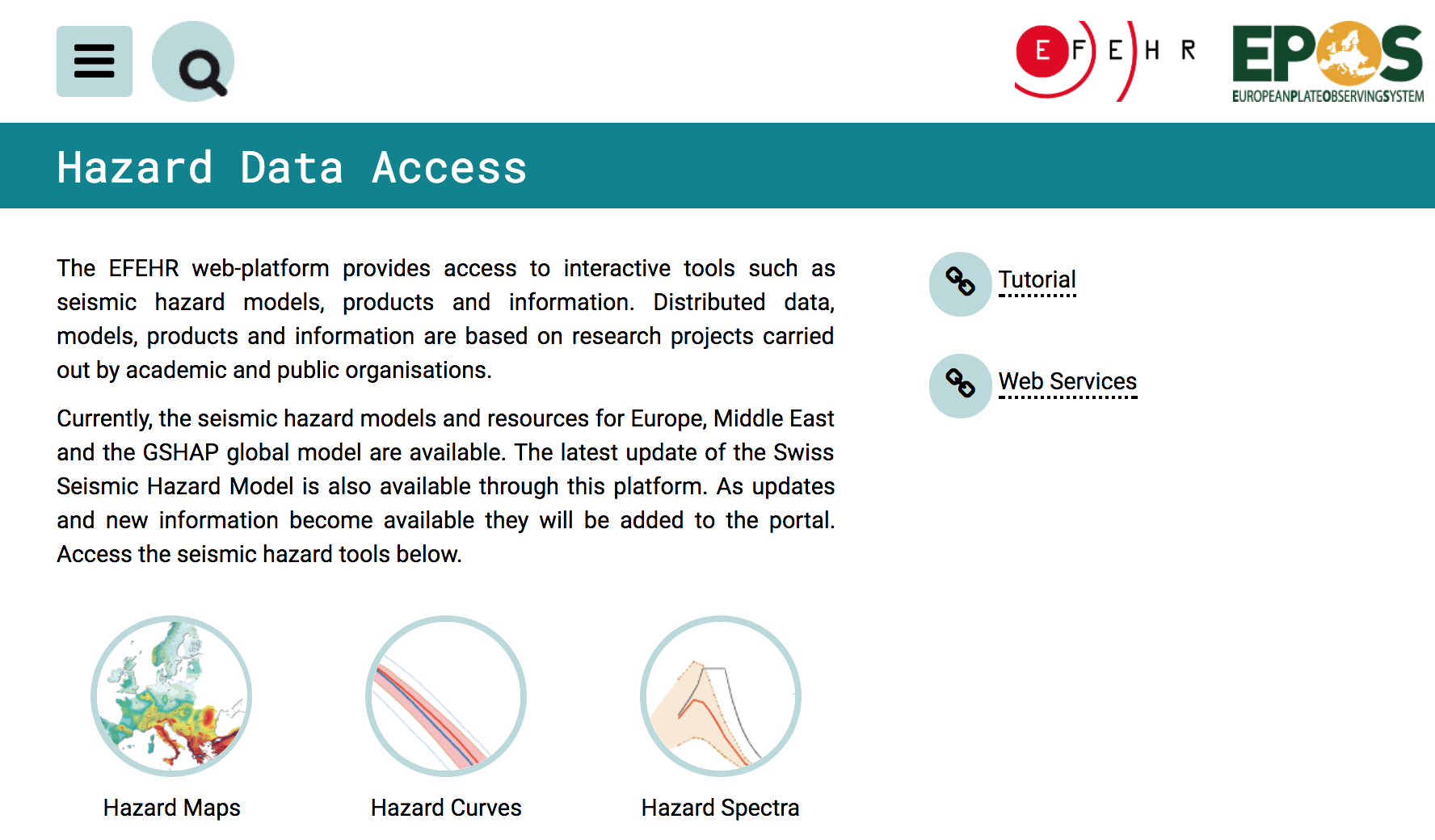 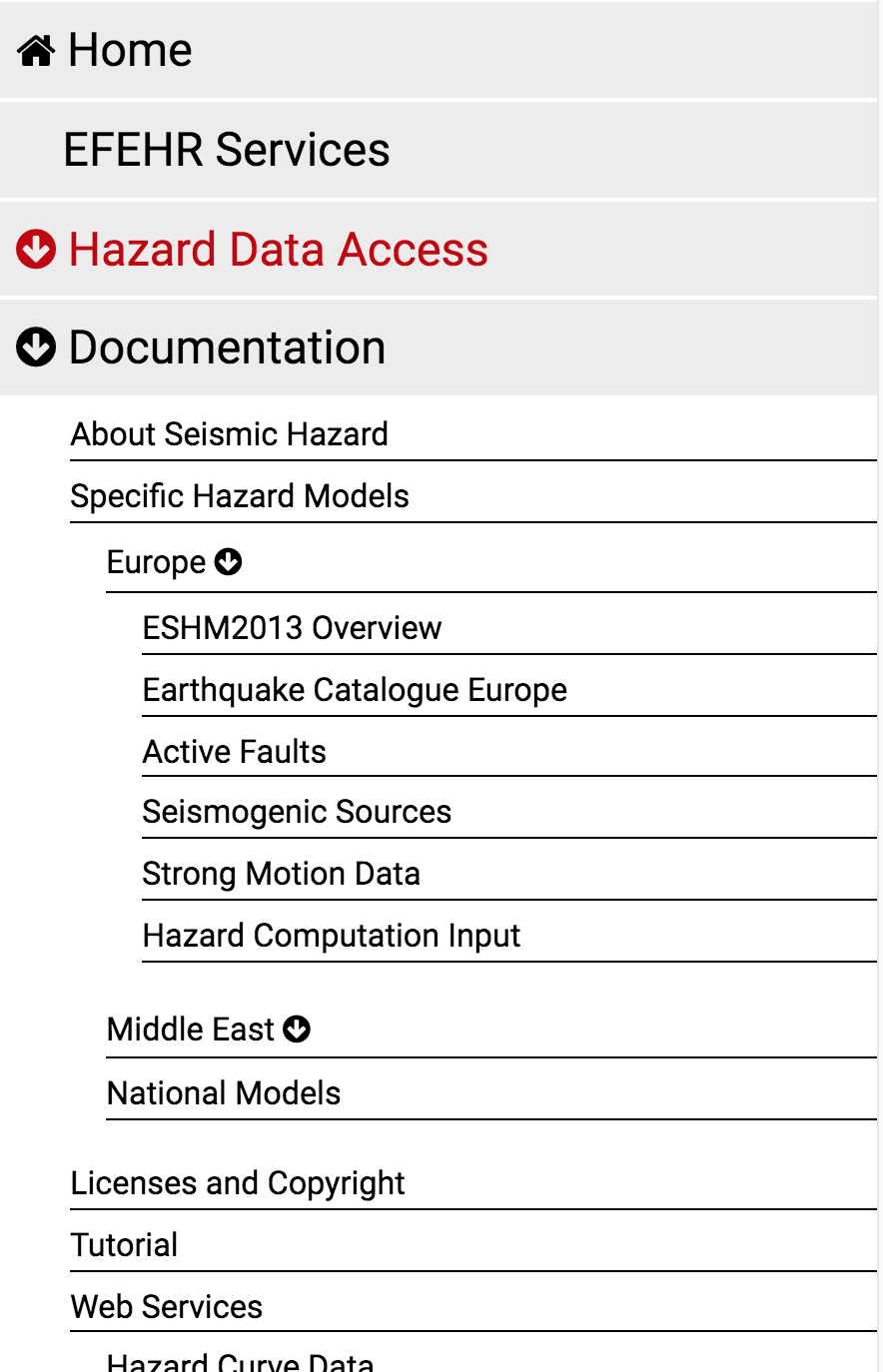 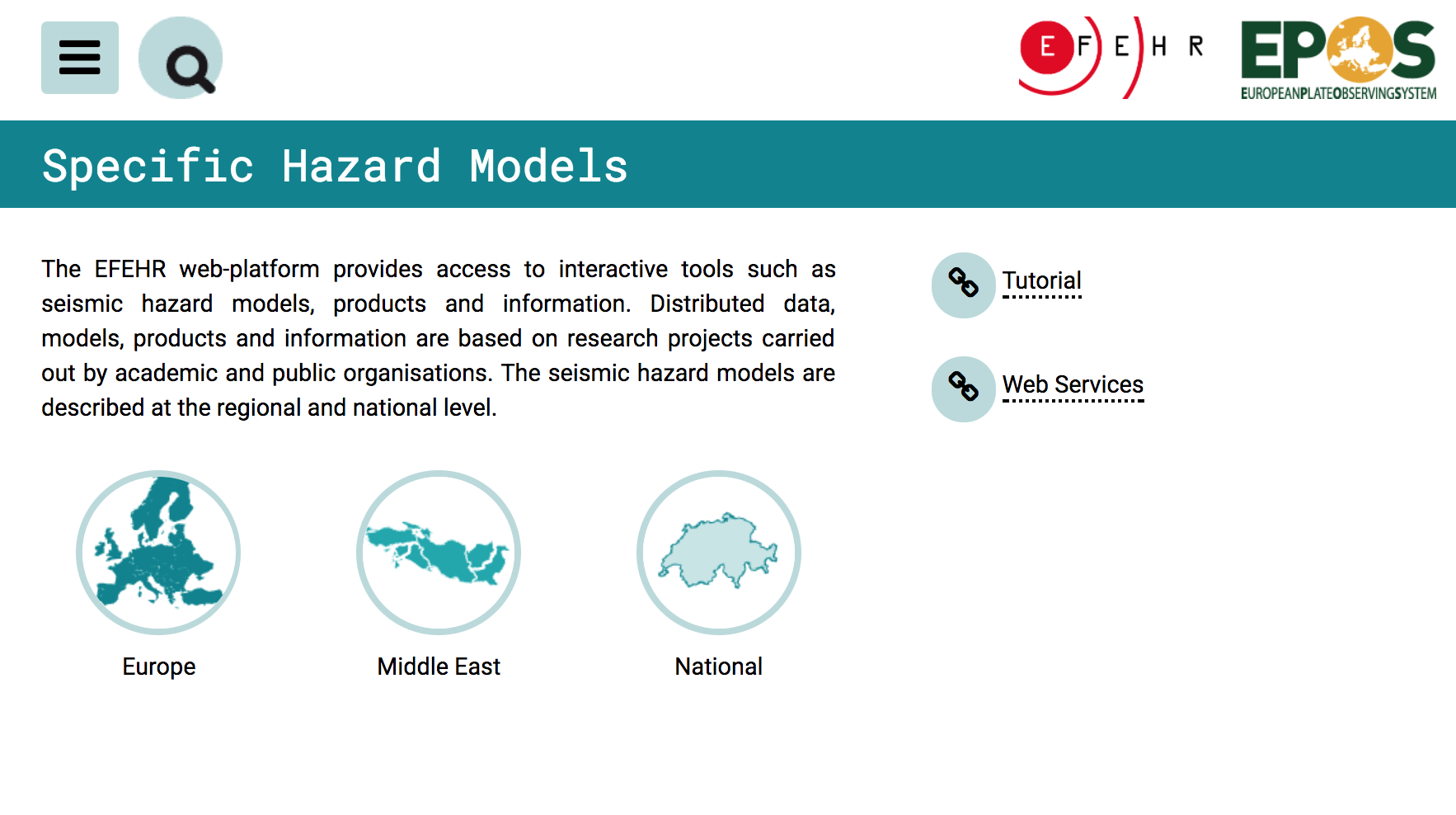 (operational)
[Speaker Notes: Enable national and local hazard and risk assessment by providing access to the software, data, models and expertise requited for contemporary hazard and risk assessment.
Maintain, review and enhance collections of seismogenic source models, harmonised datasets (earthquake catalogues, active faults) for assessment of seismic hazard, collection of national hazard models for Europe.]
EFEHR.features
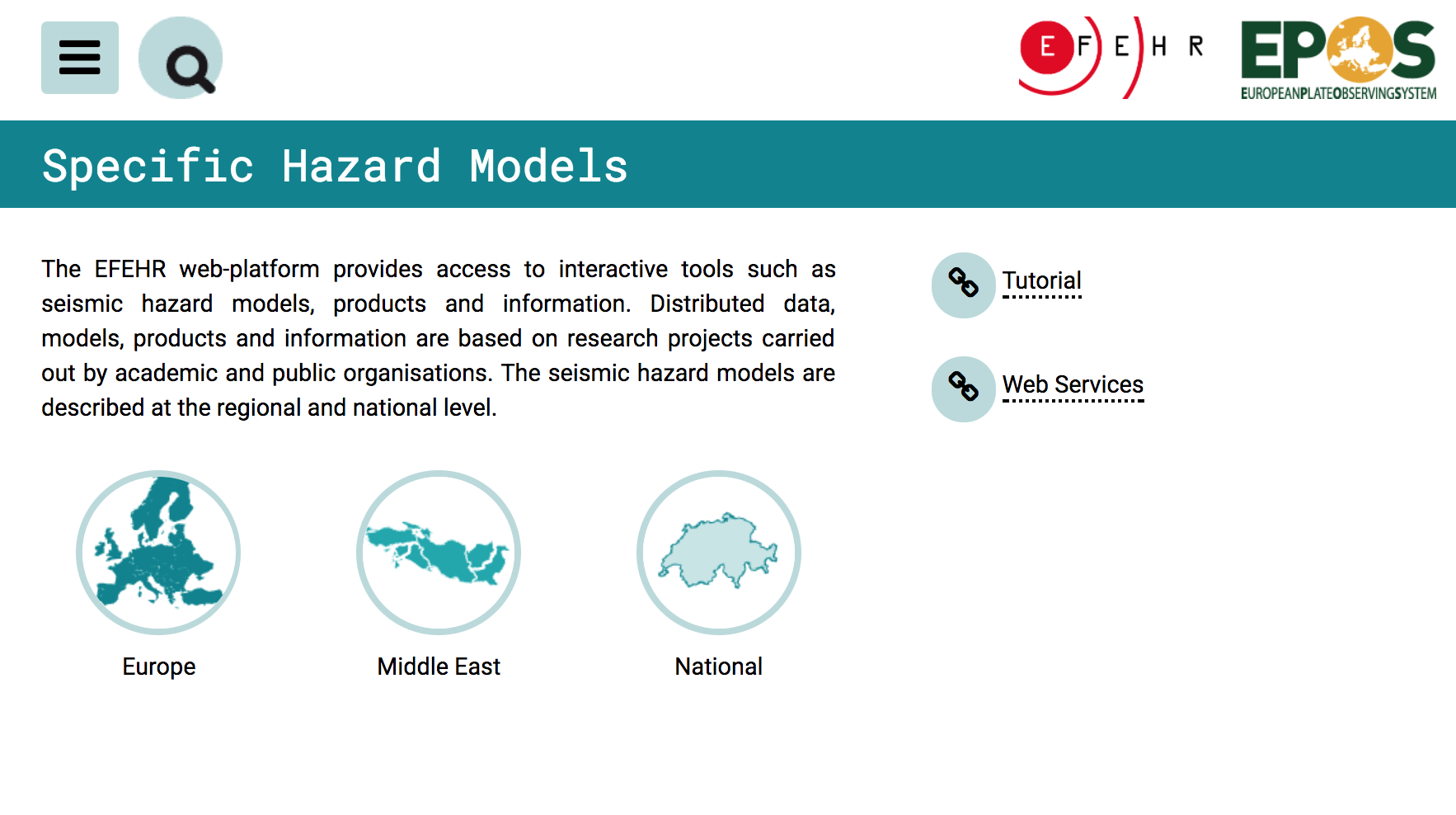 www.efehr.org
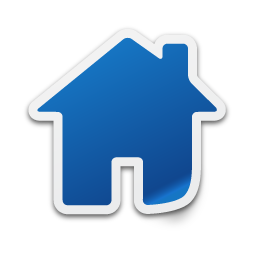 Discover, Access, Explore, Download - Hazard Results
Maintain, Review, Enhance - Harmonised Data Models
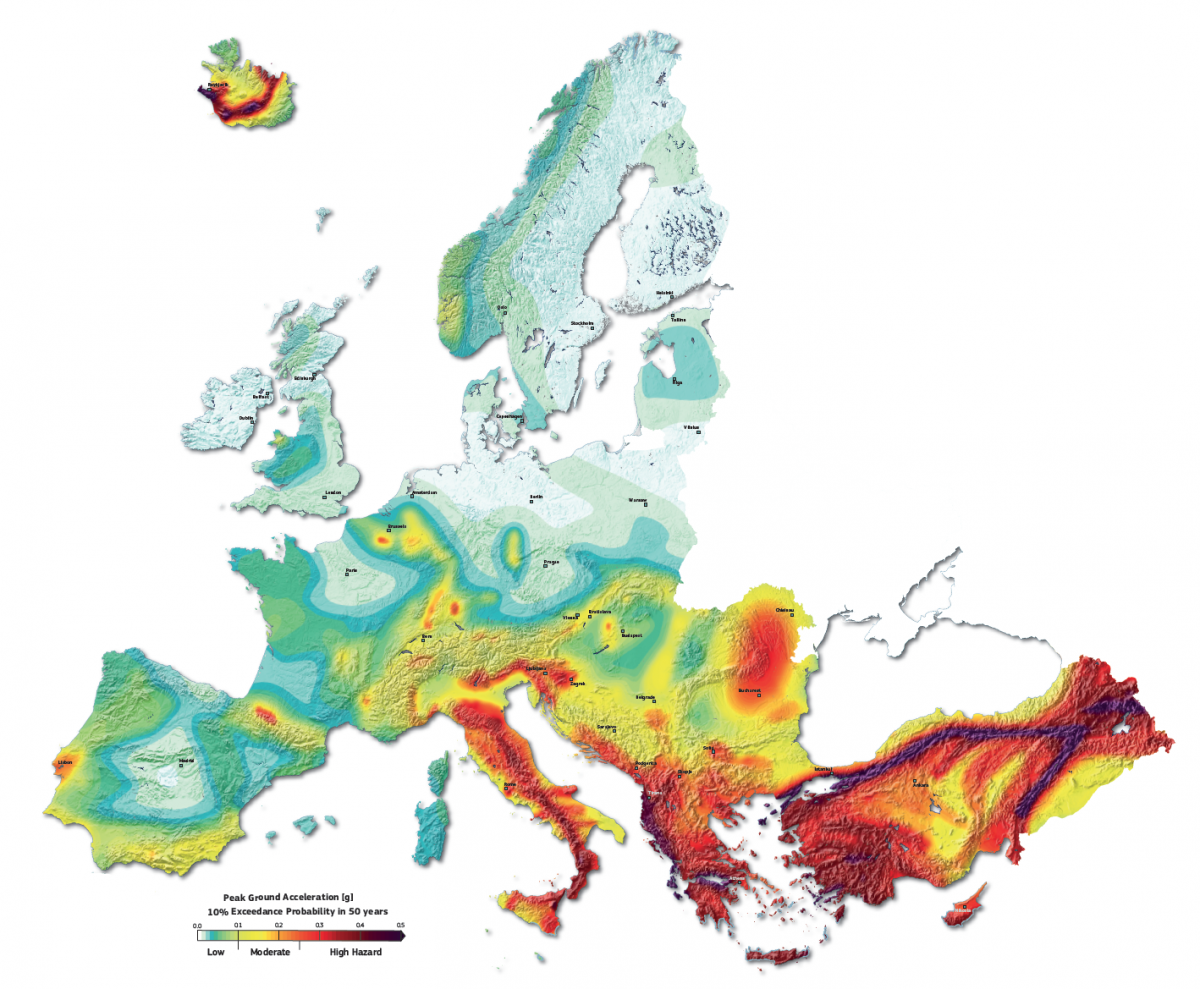 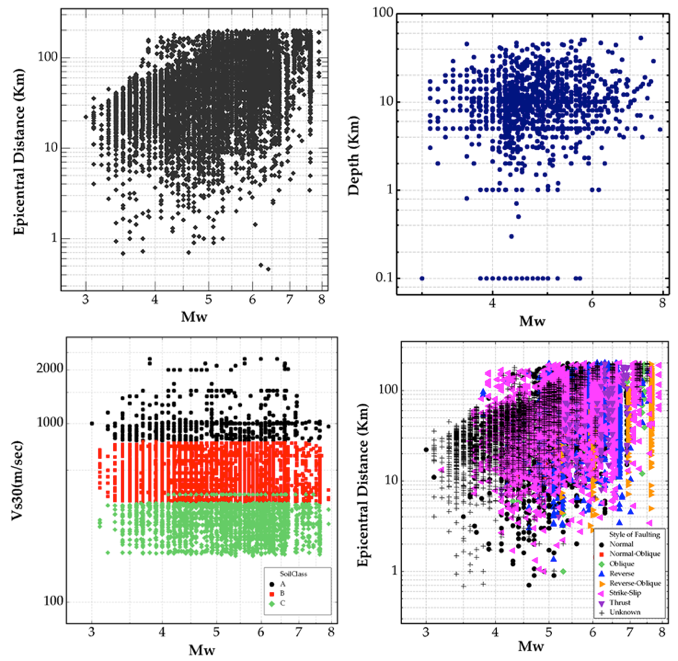 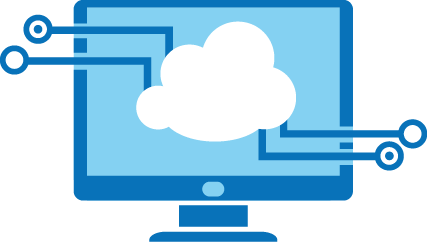 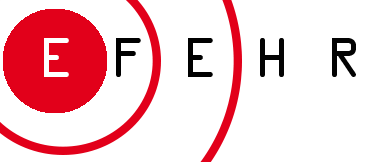 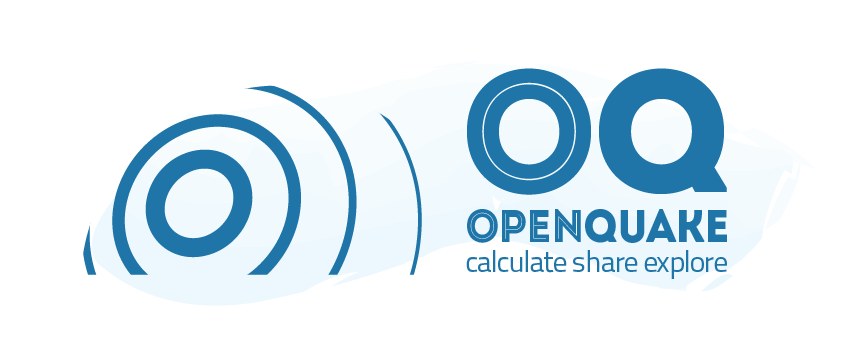 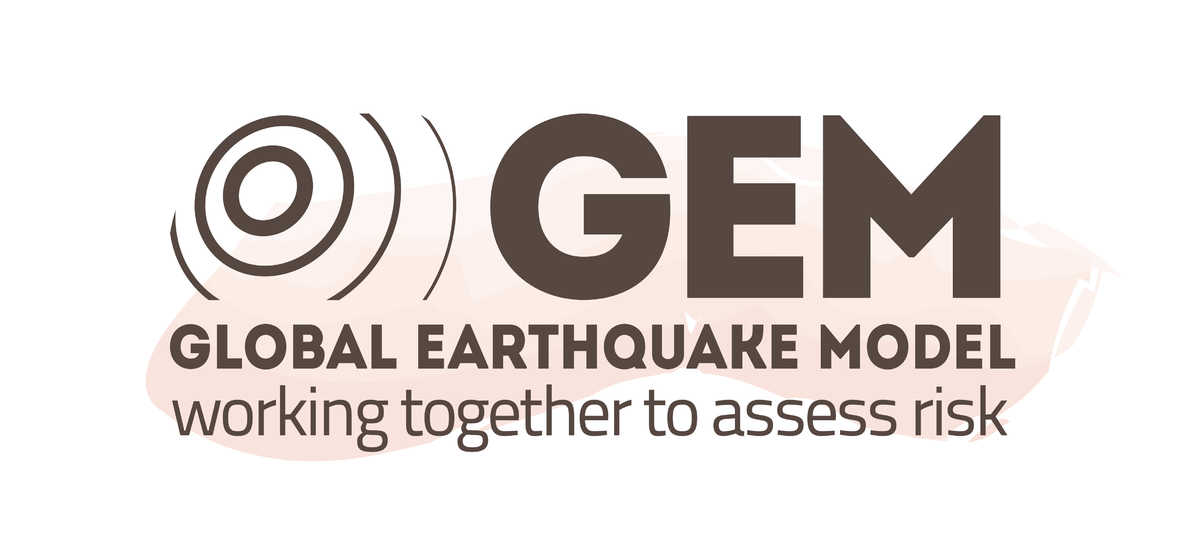 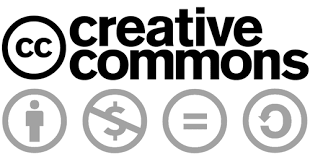 www.efehr.org
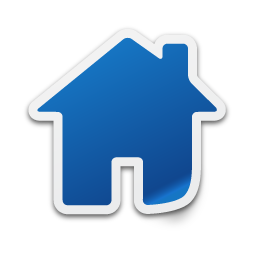 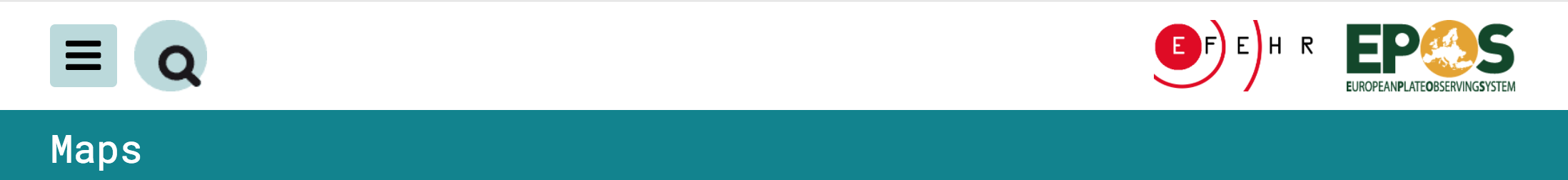 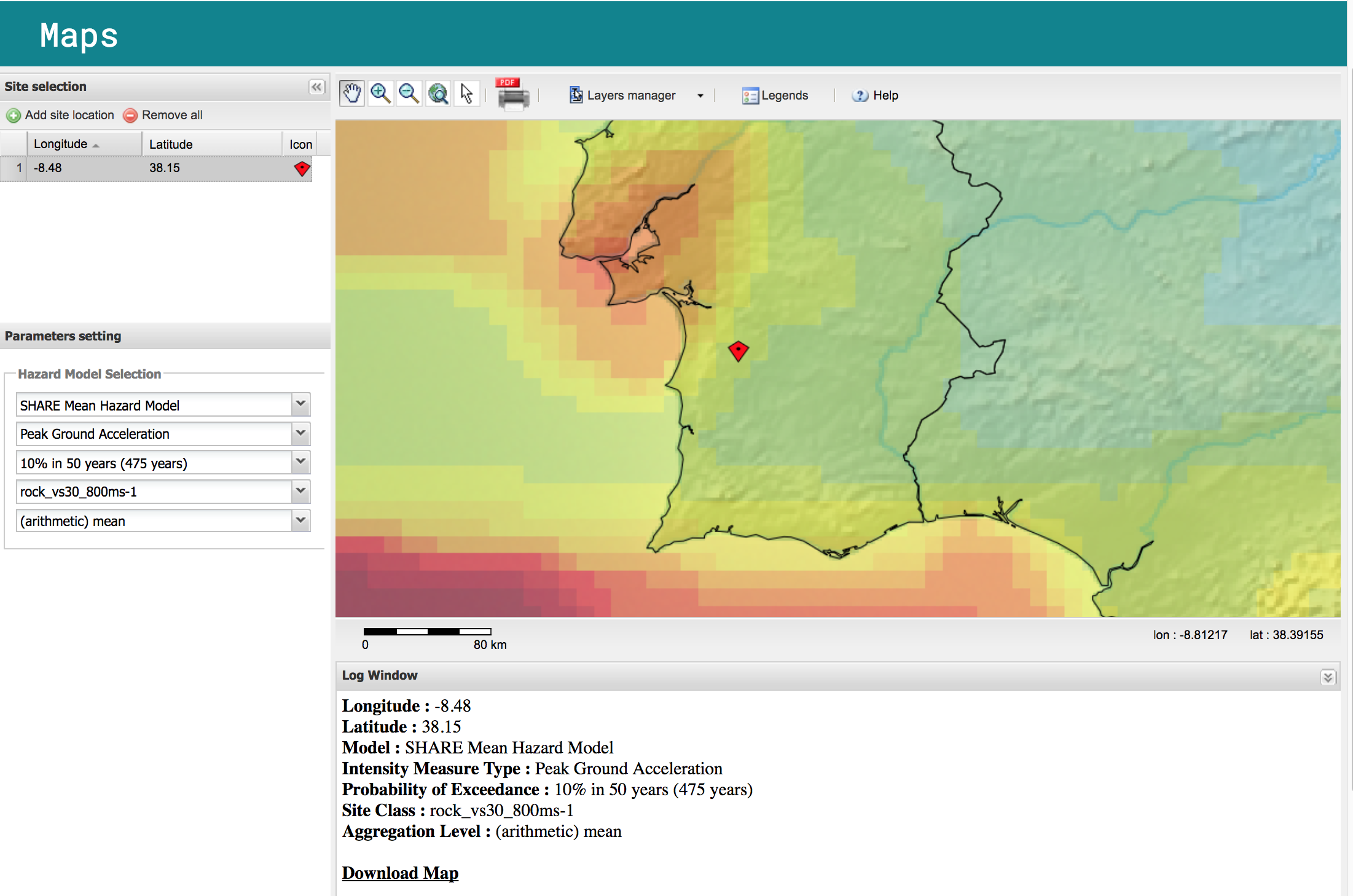 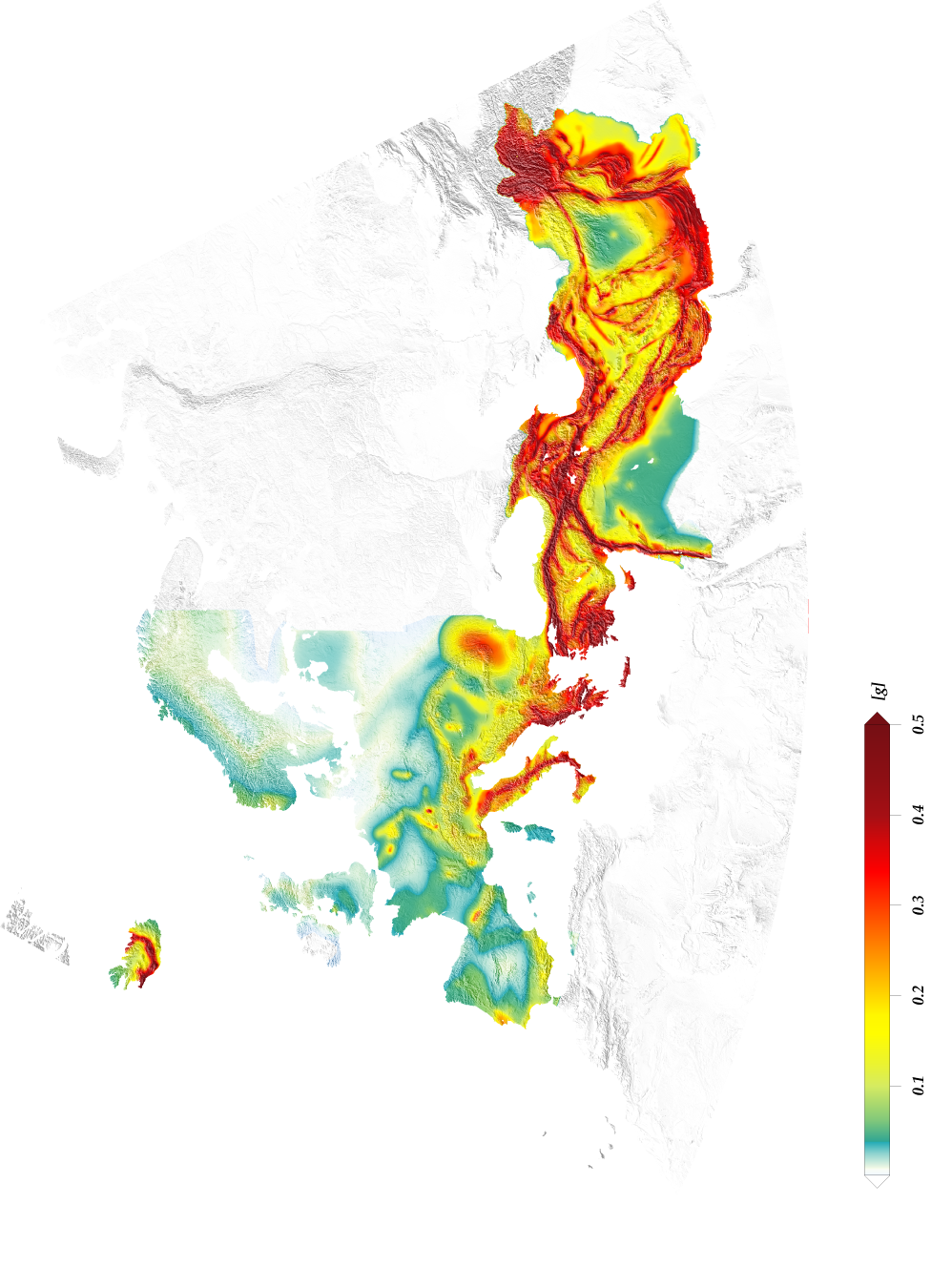 EFEHR web-portal: hazard maps
> 1000 Hazard Maps
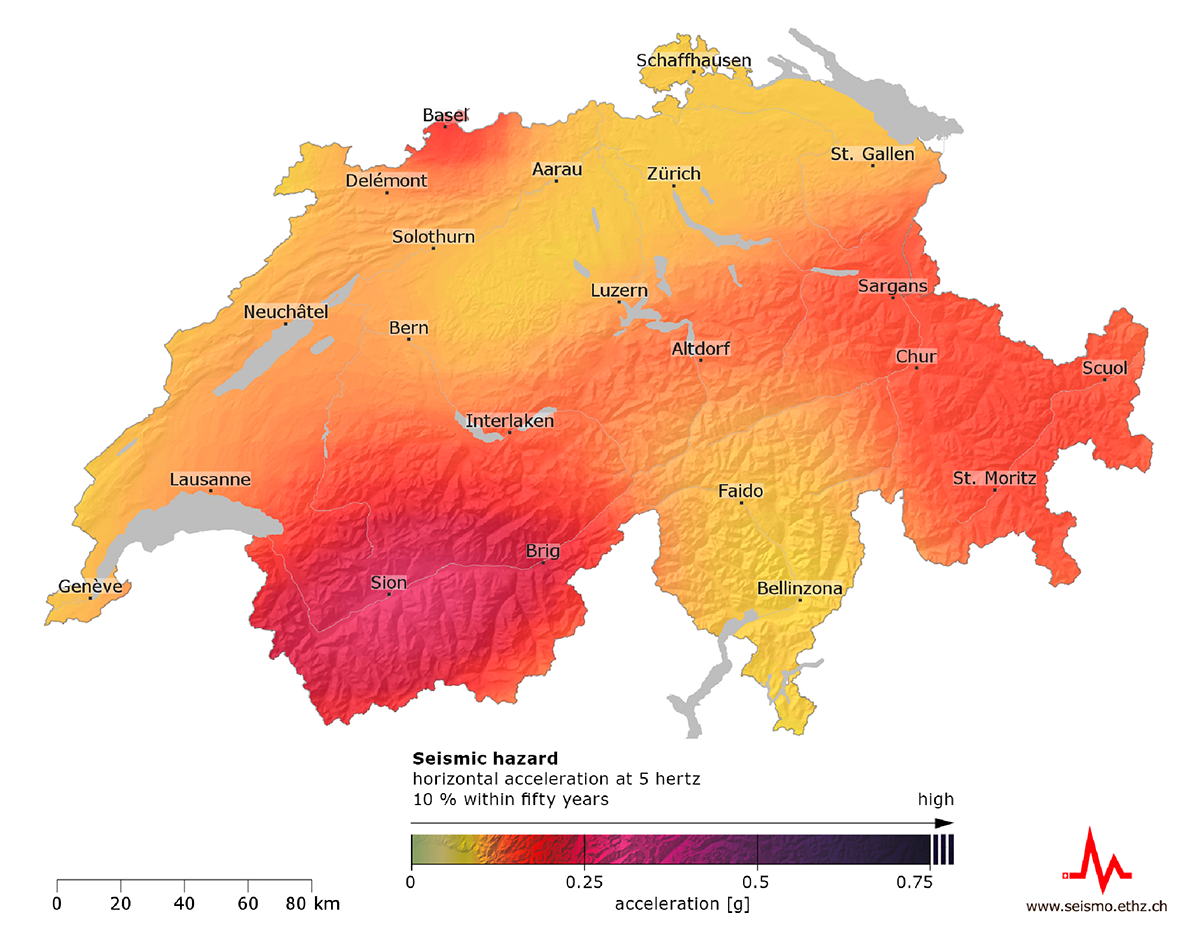 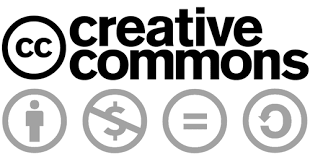 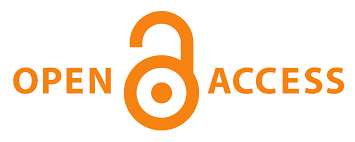 [Speaker Notes: As i sad before, currently we provide]
EFEHR web-portal: hazard curves and spectra
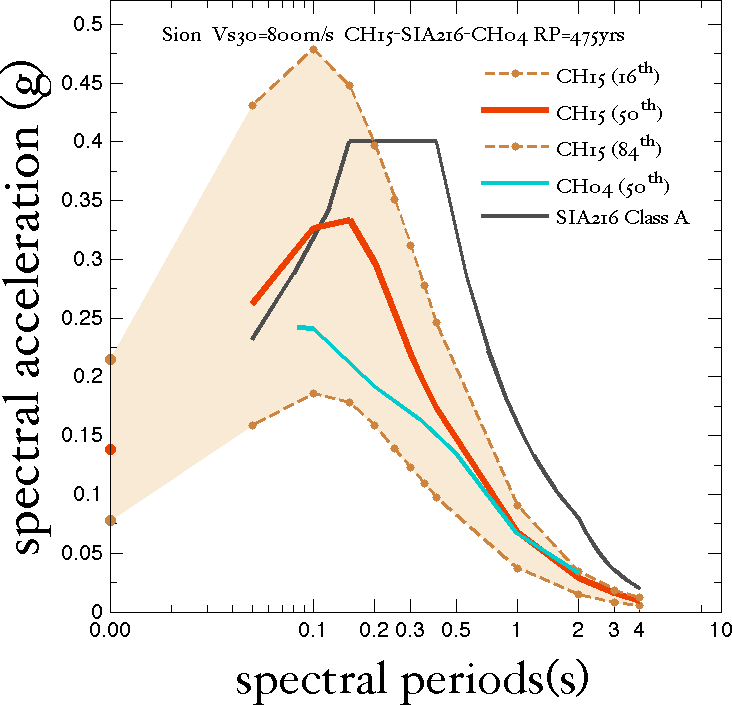 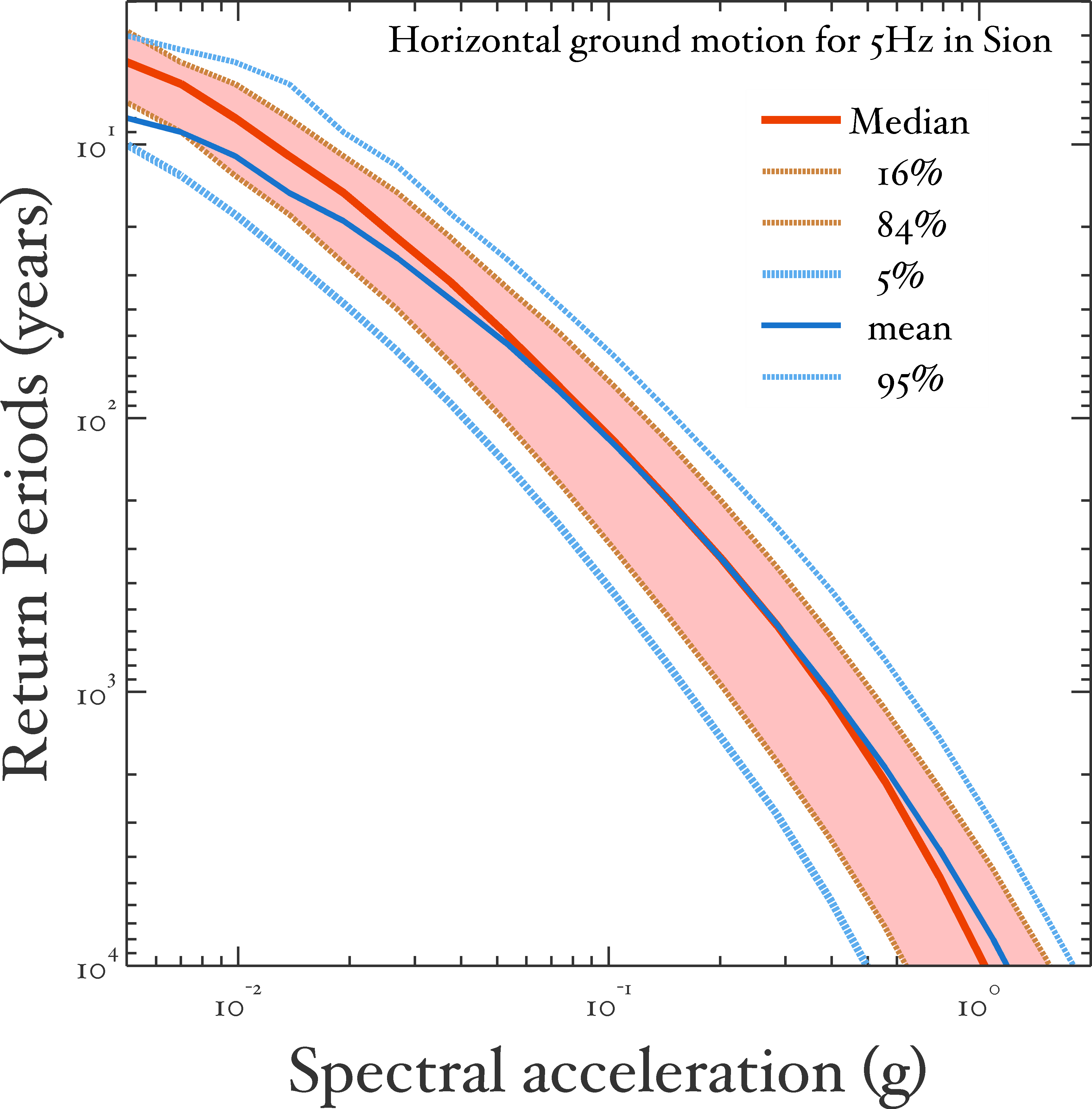 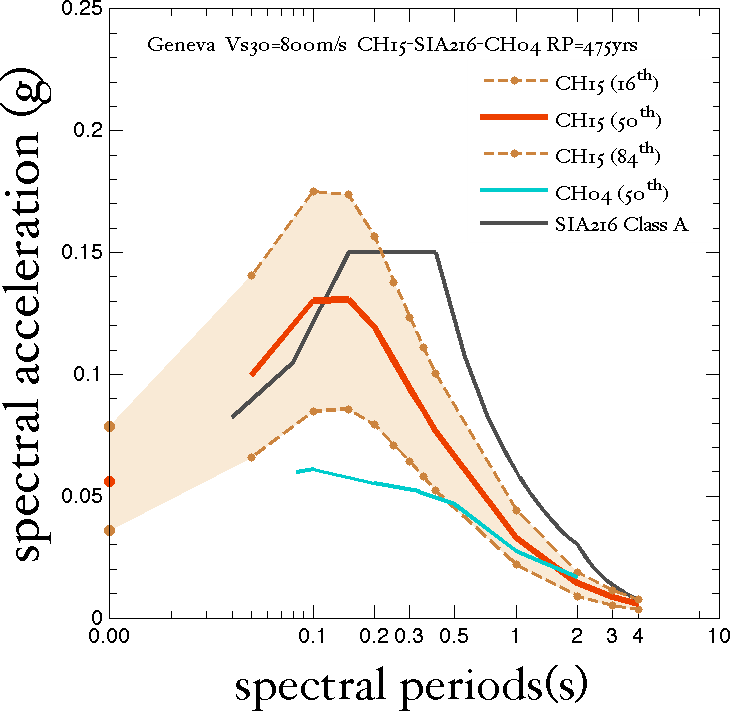 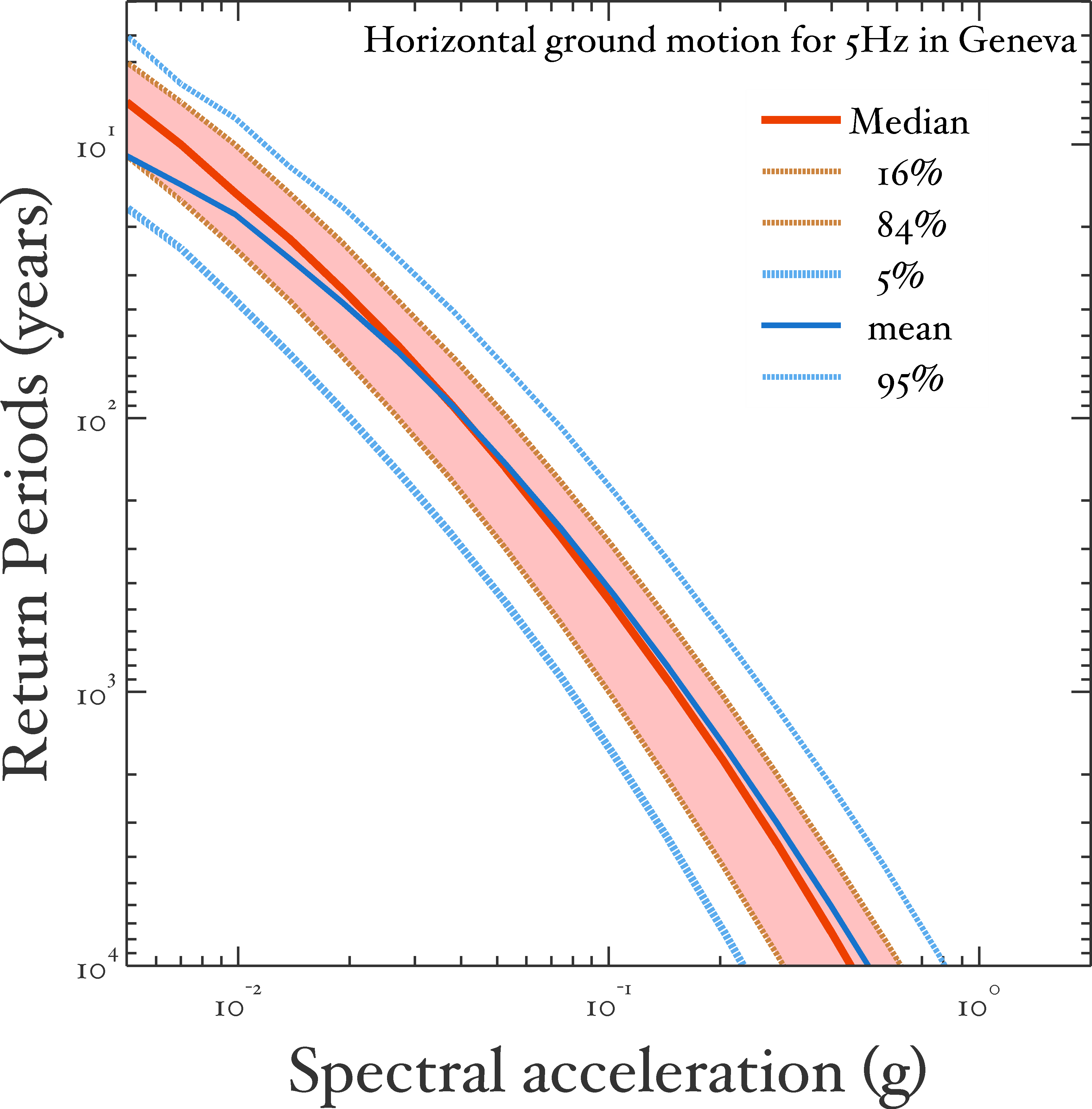 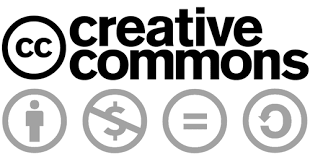 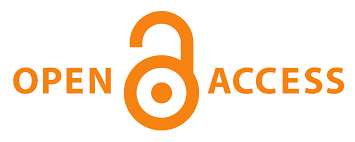 Services: European Database of Seismogenic Faults
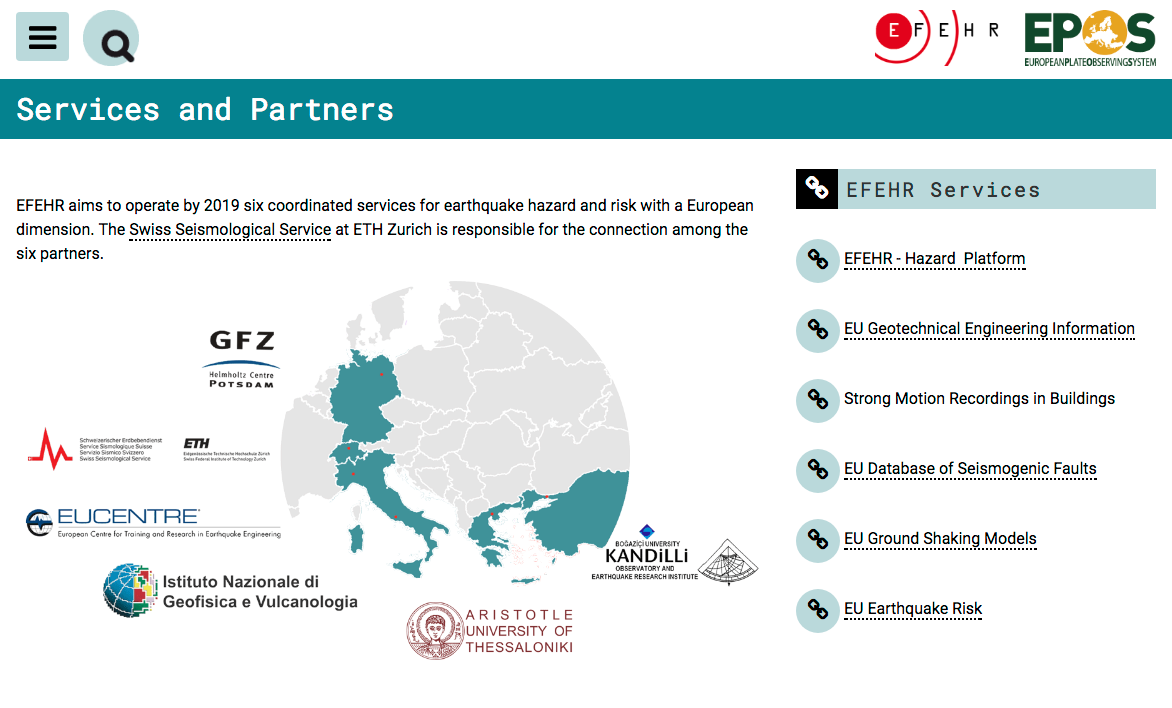 http://www.seismofaults.eu/
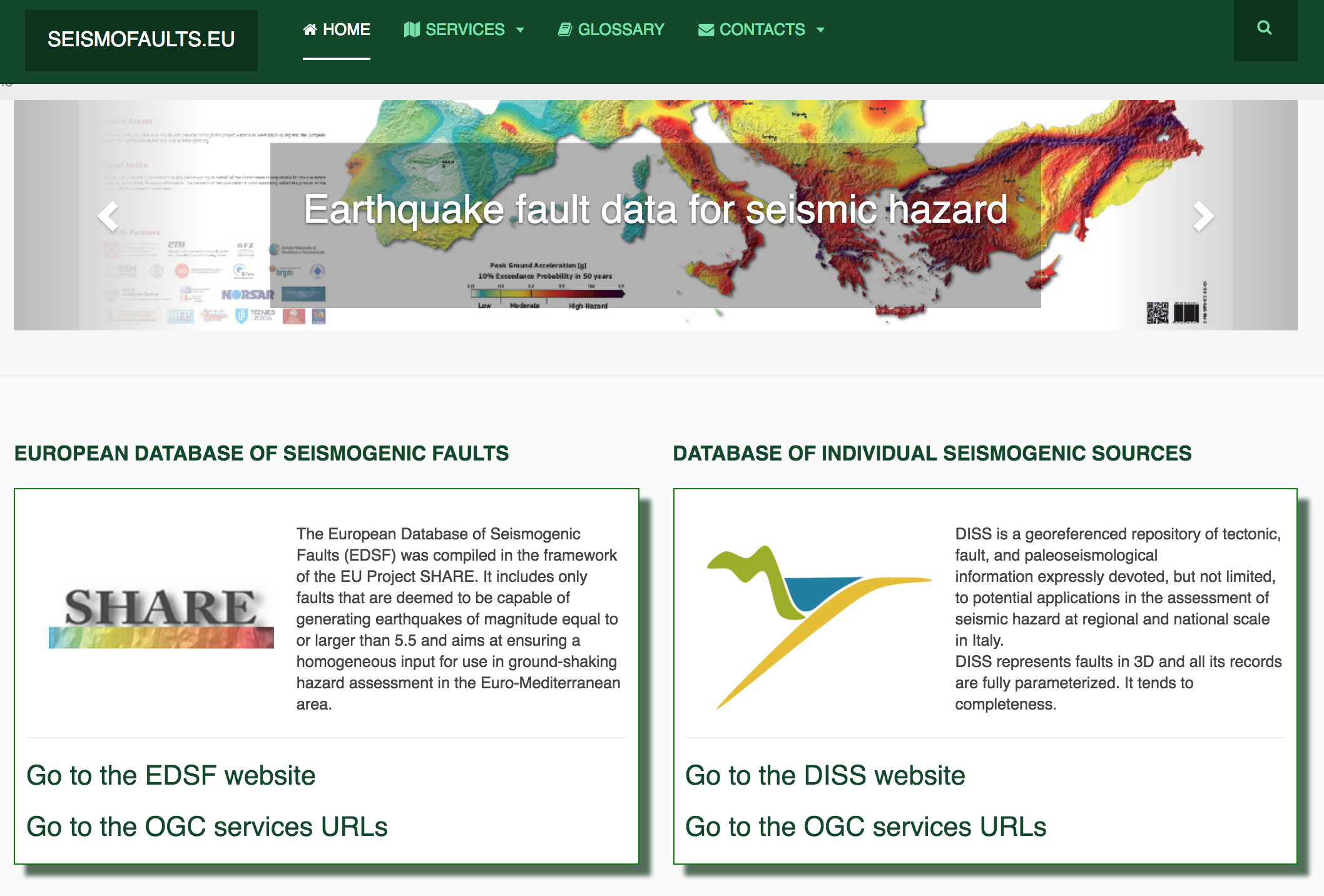 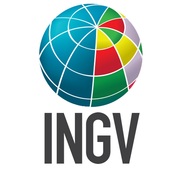 (operational)
eGSIM: European Ground Shaking Intensity Models
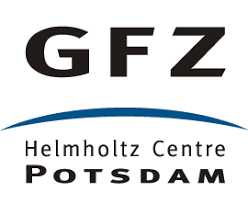 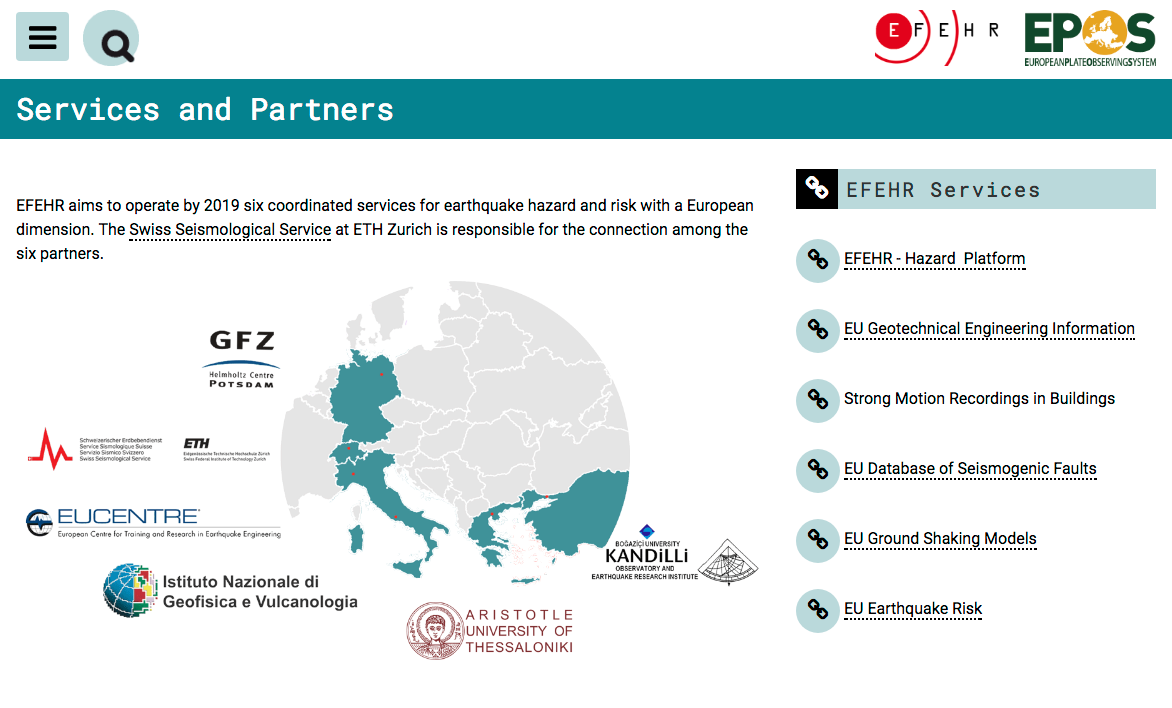 (under development)
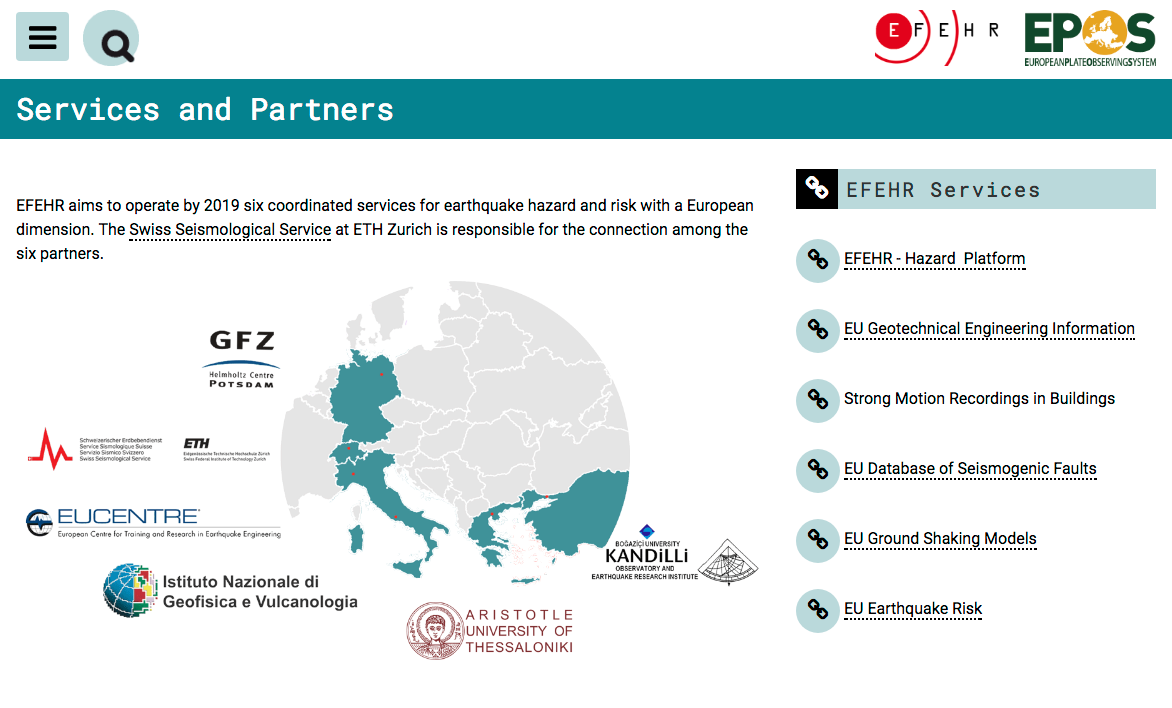 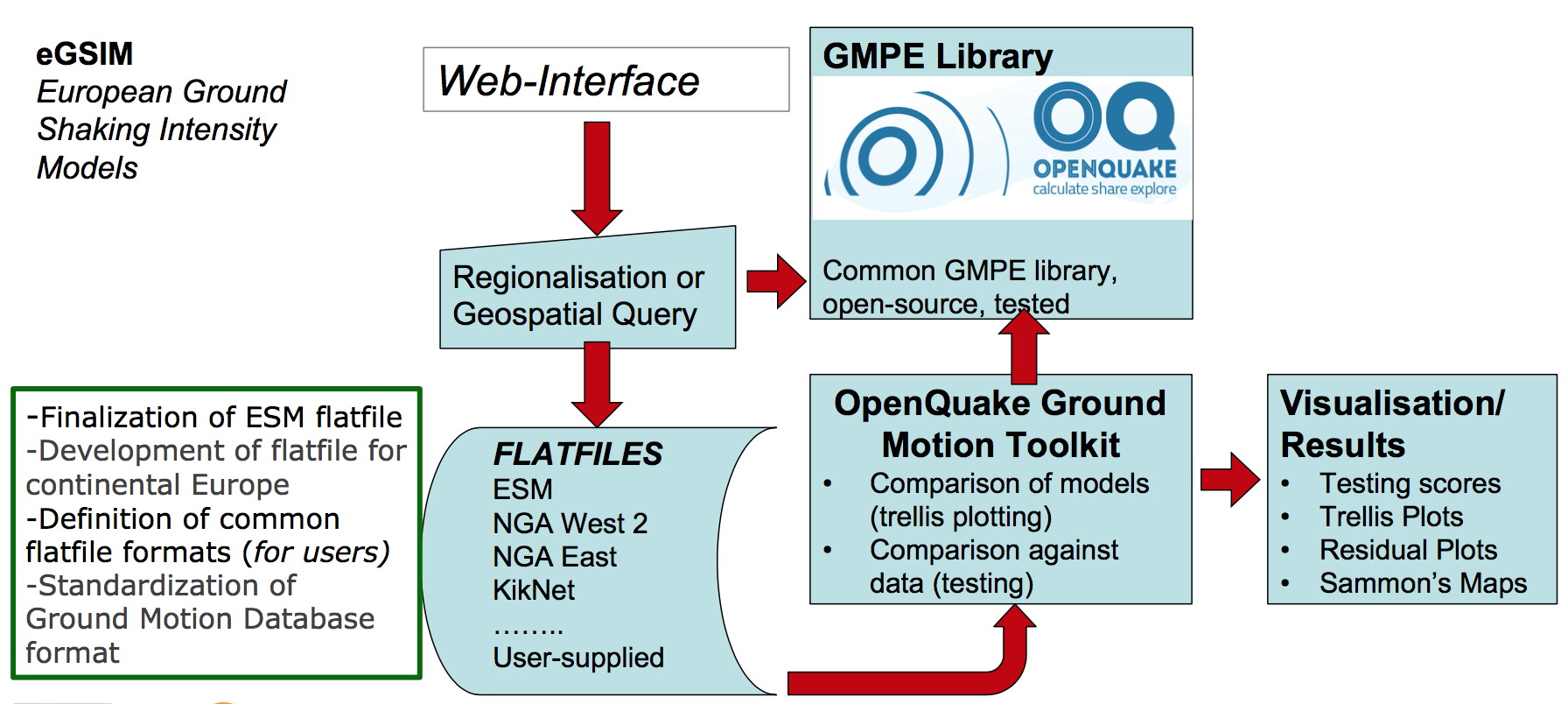 European European Ground Shaking Models: maintain and update a region specific logic  tree of suitable ground motion prediction equation equations, validate the GMPEs against strong-motion  data and integrating new intensity measures
eGSIM
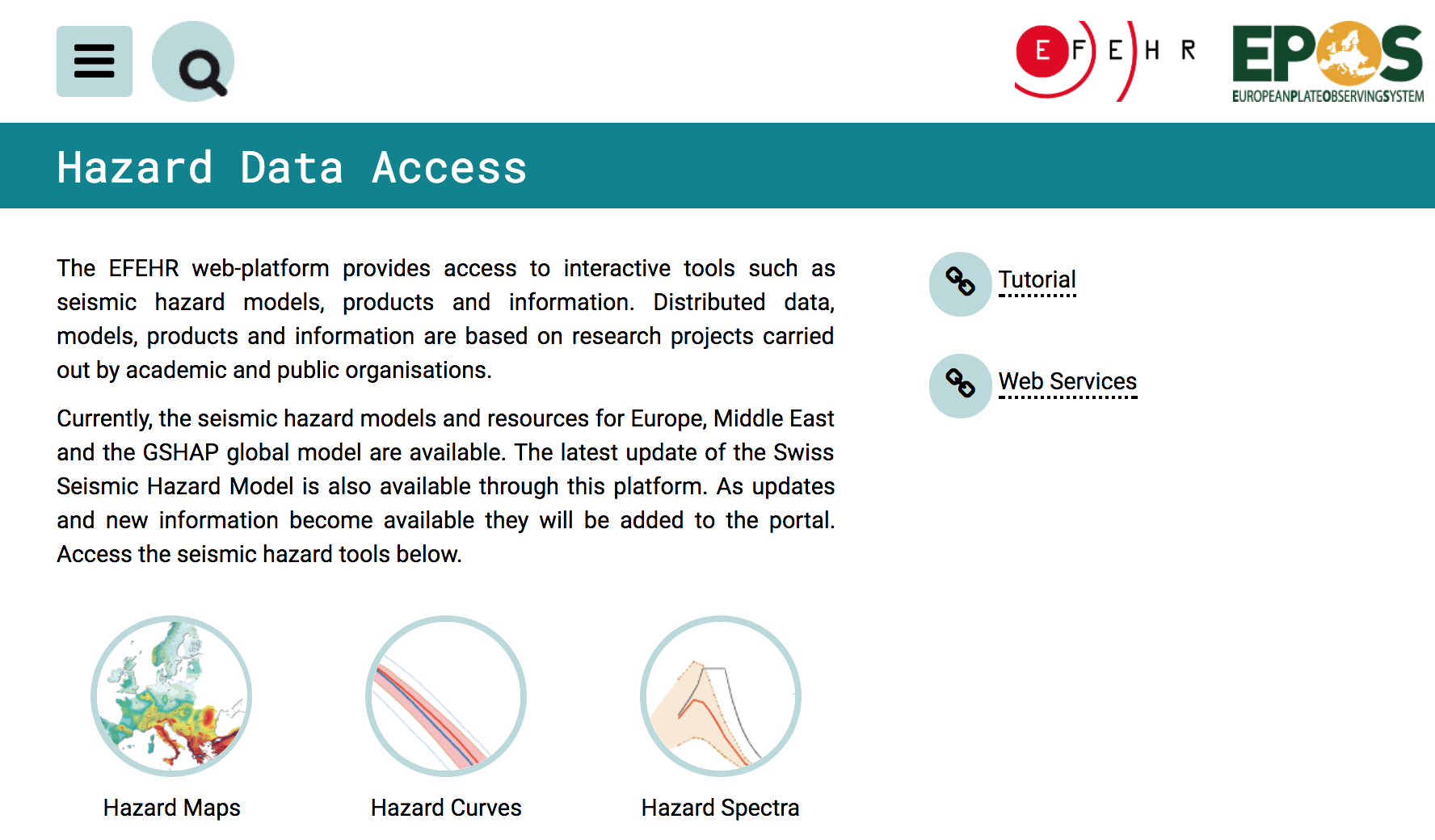 eGSIM: European Ground Shaking Intensity Models
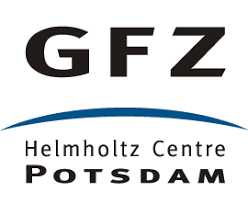 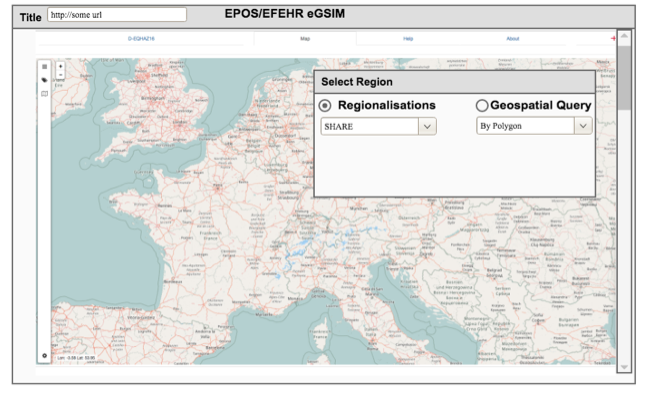 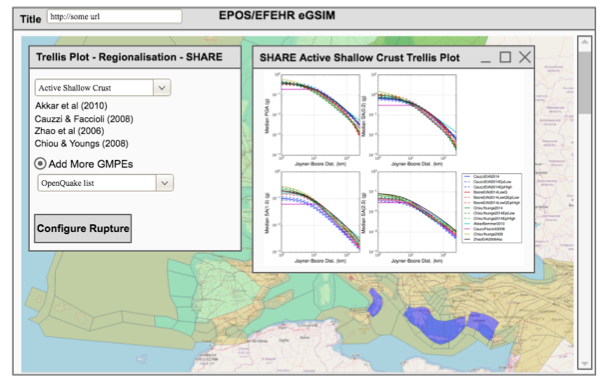 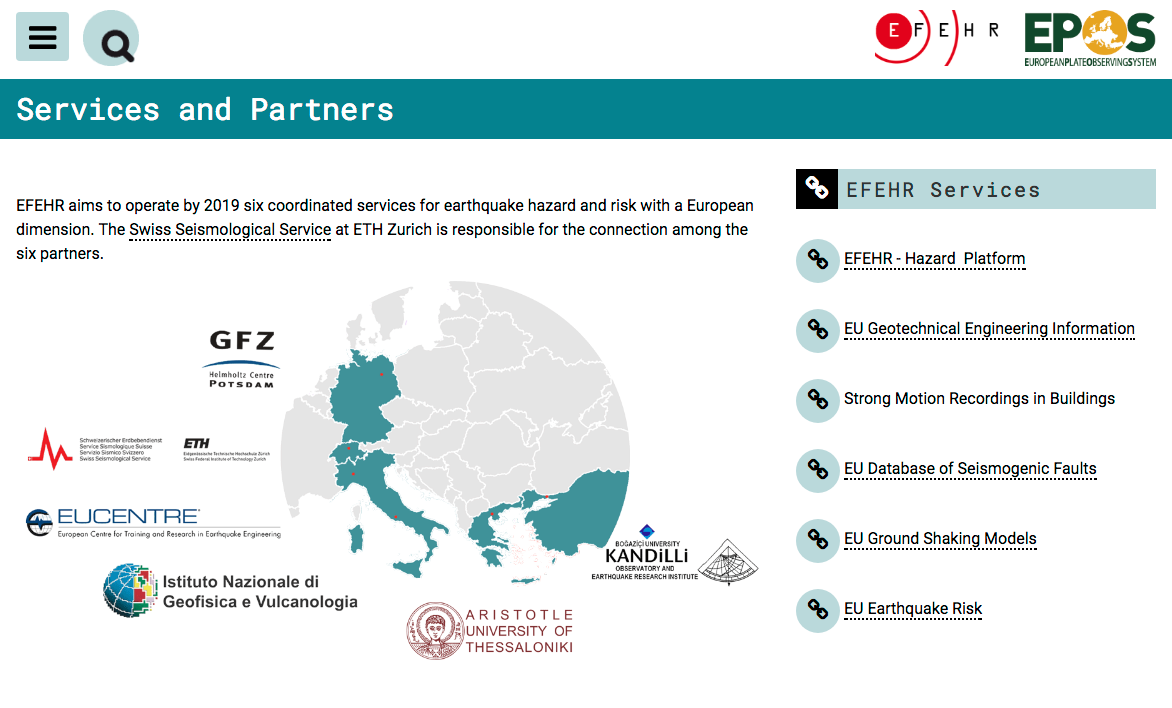 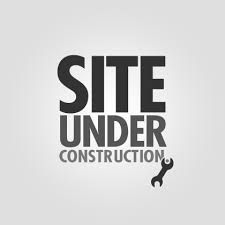 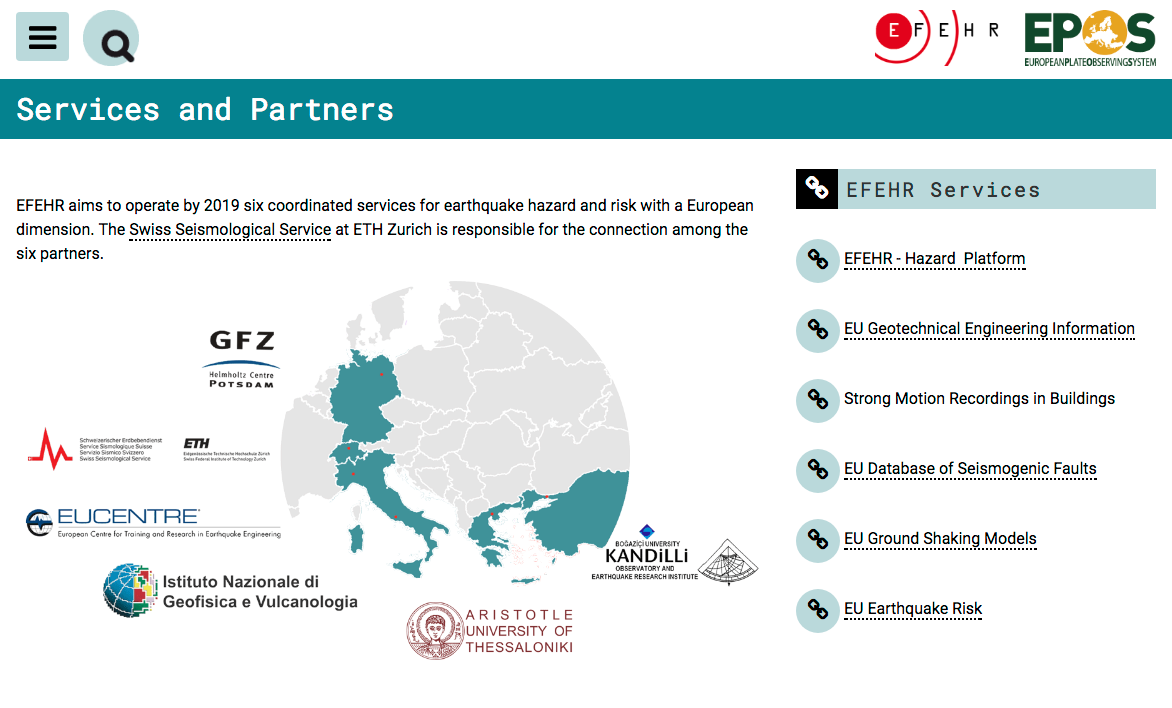 (under development)
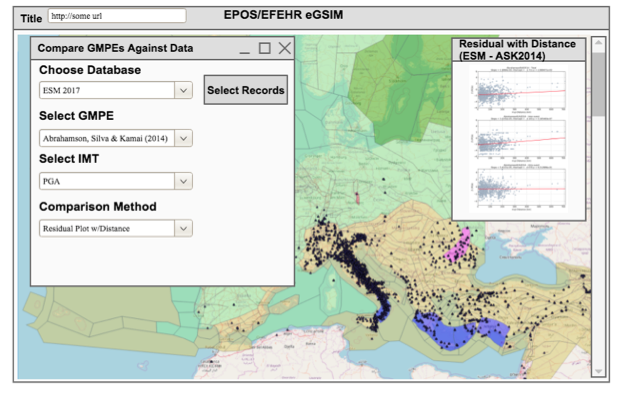 EGD: European Geotechnical Database
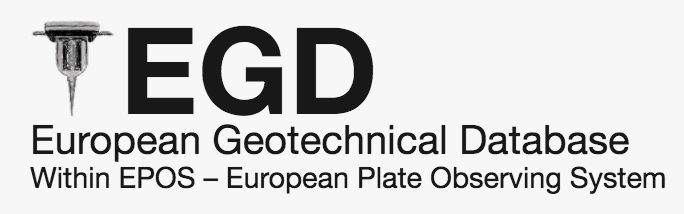 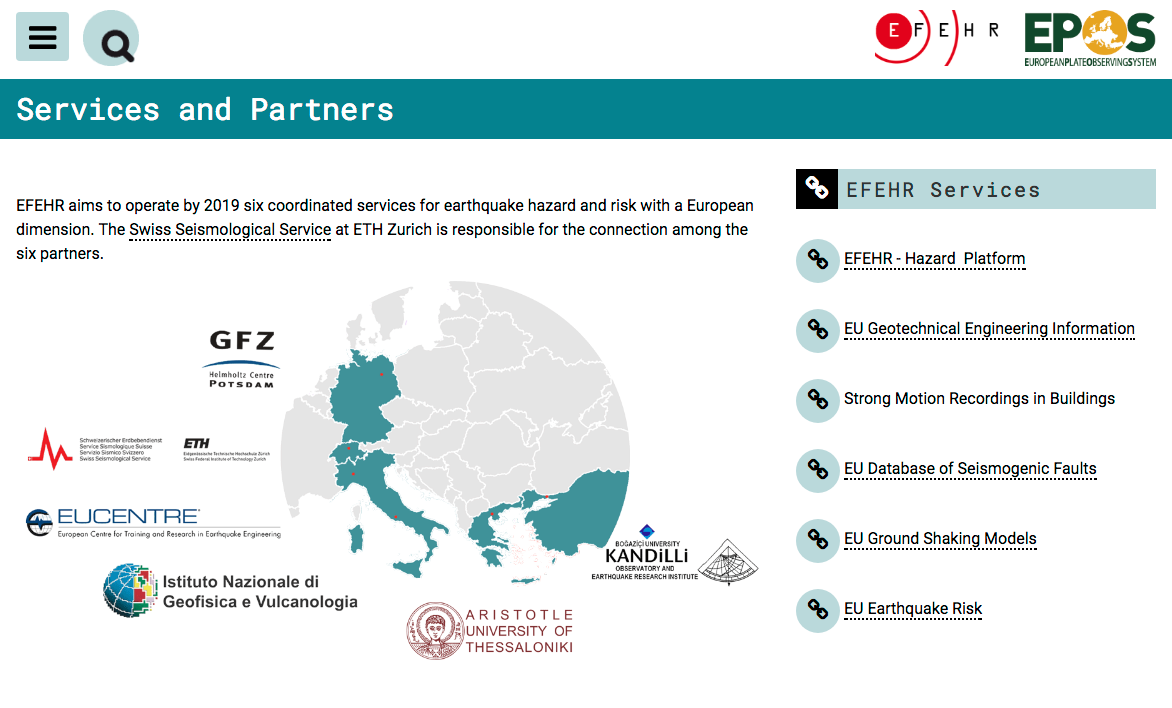 http://egd-epos.civil.auth.gr/
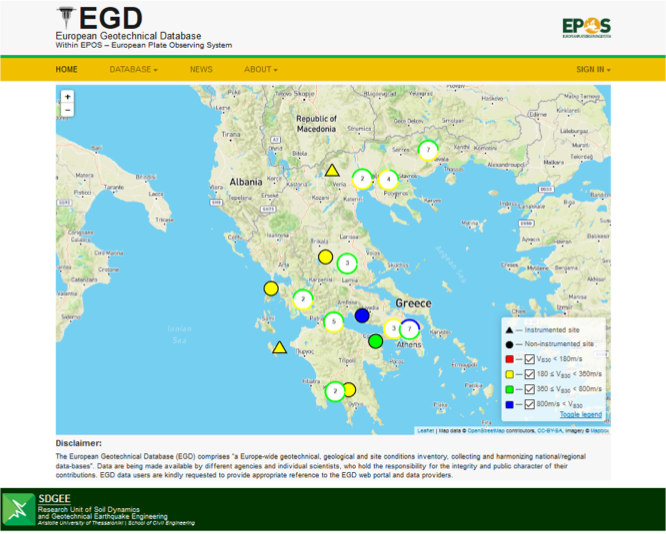 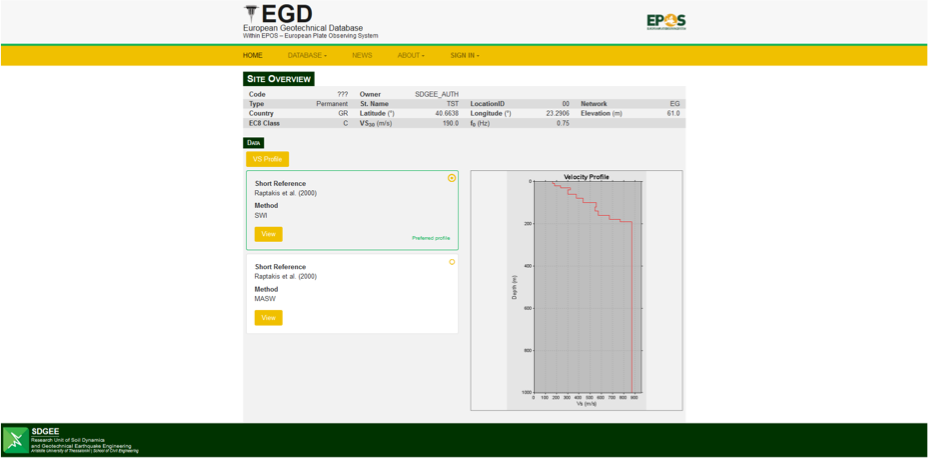 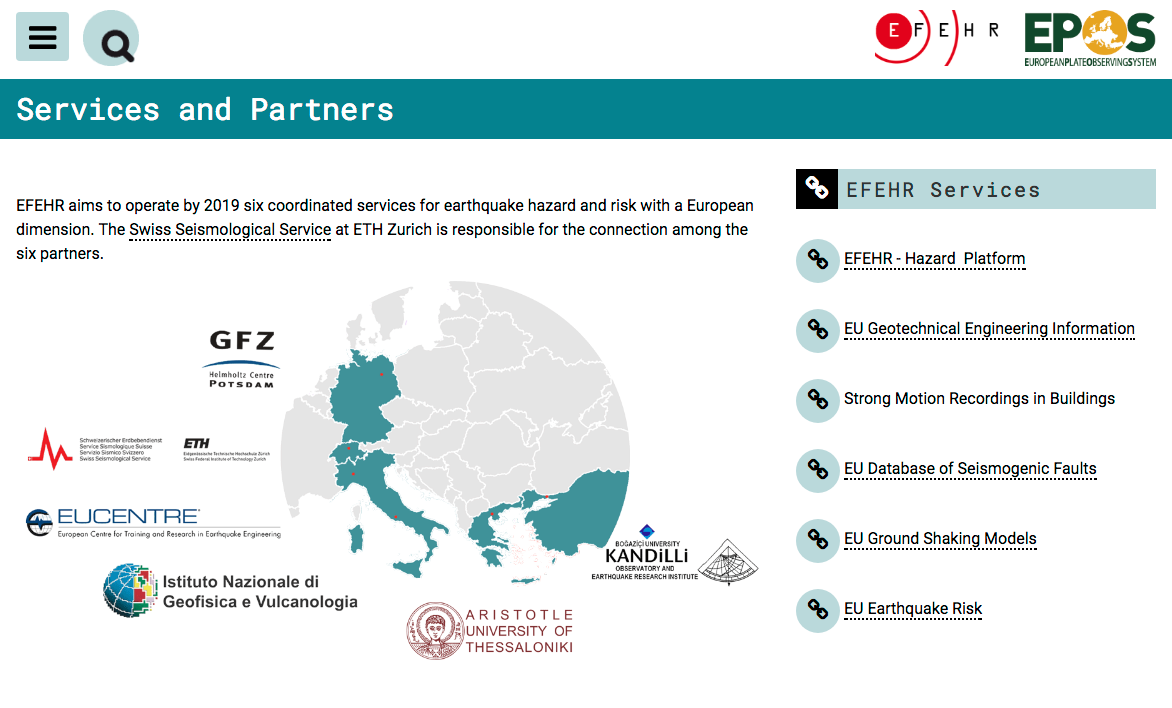 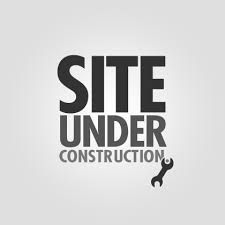 (under development)
The European Geotechnical Database (EGD) comprises “a Europe-wide geotechnical, geological and site conditions inventory, collecting and harmonising national/regional data-bases”.
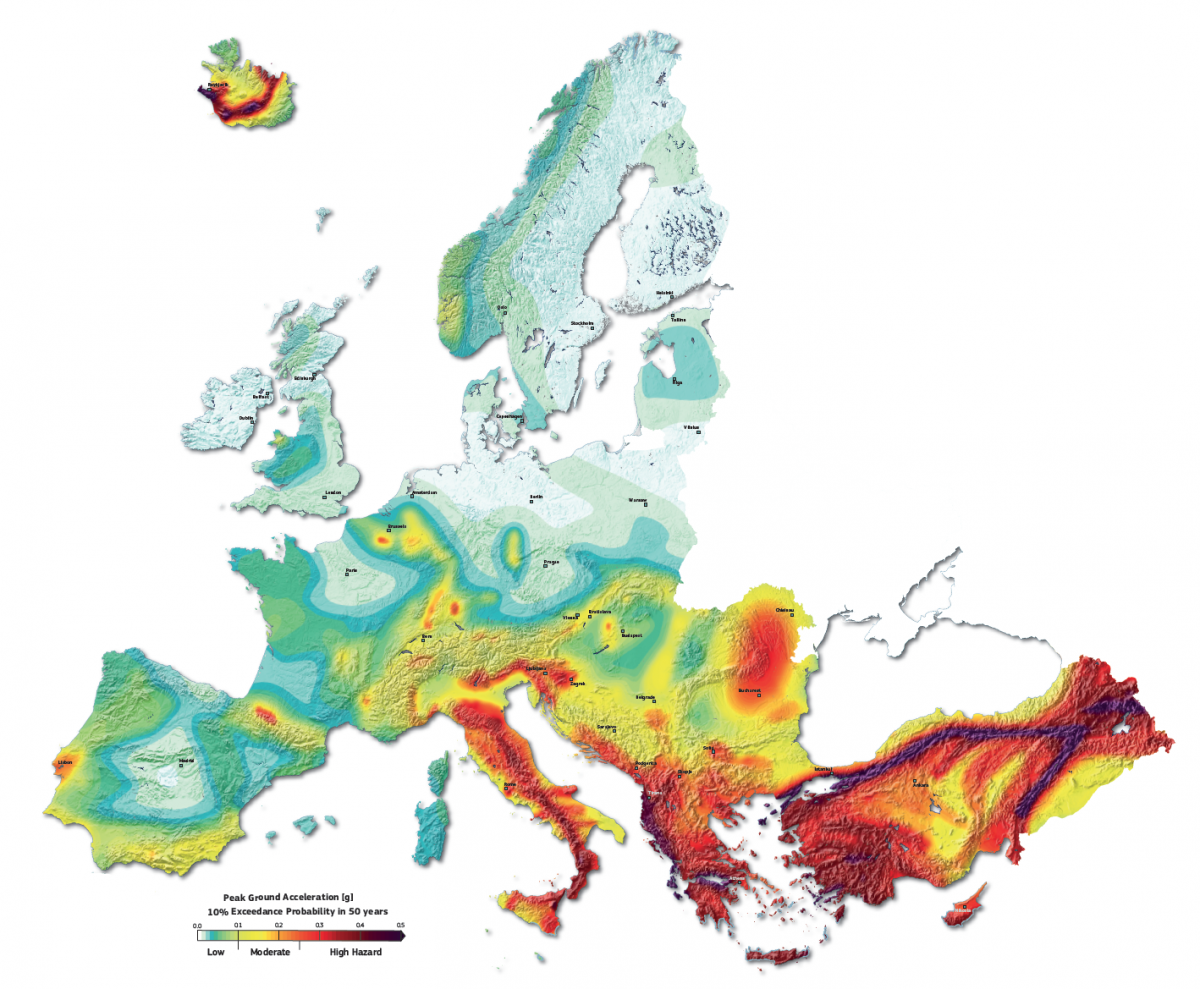 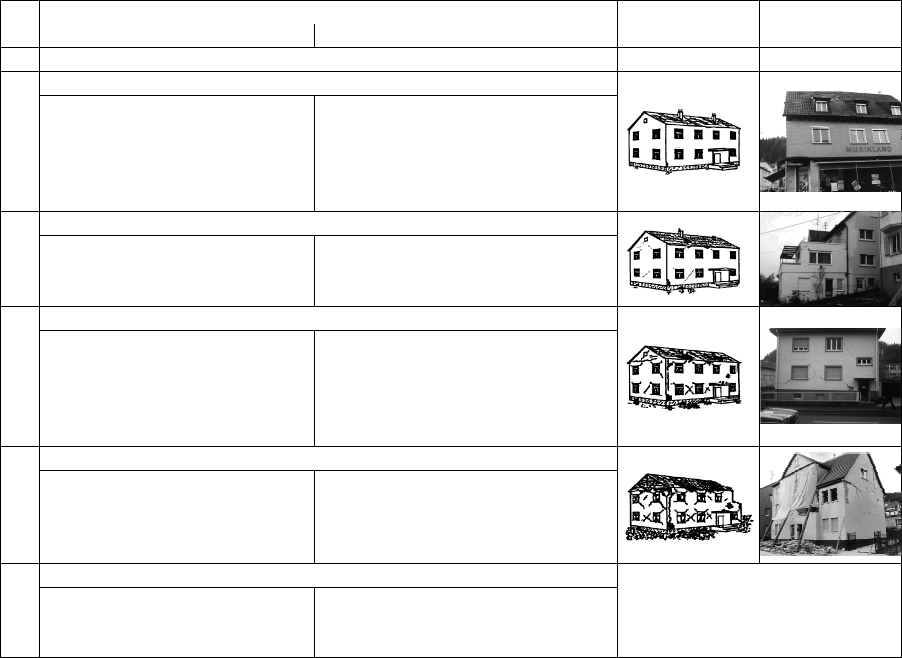 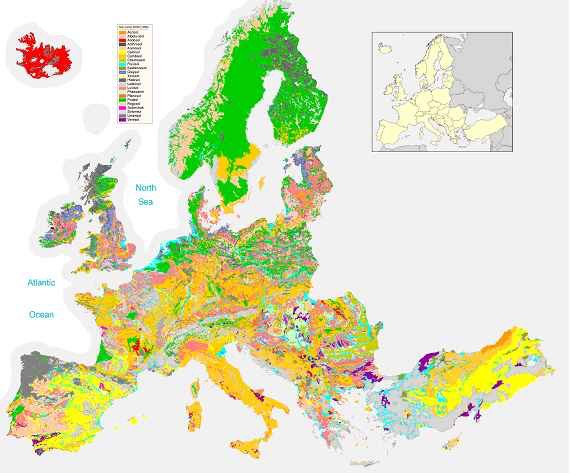 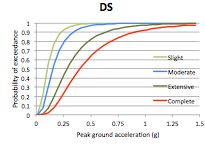 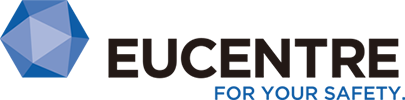 EU - Earthquake Risk
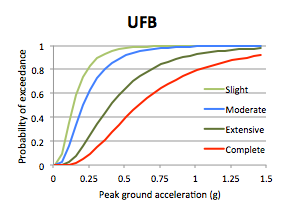 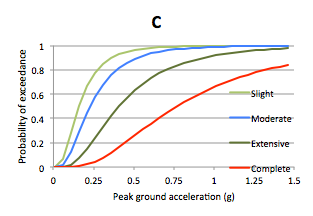 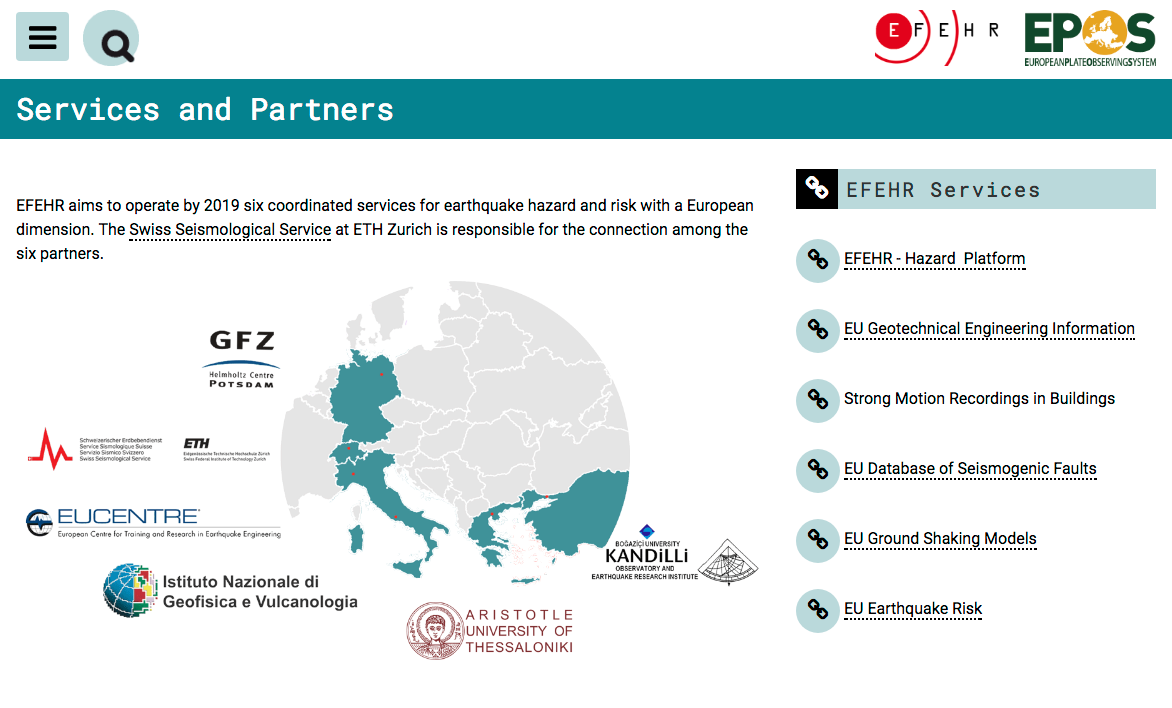 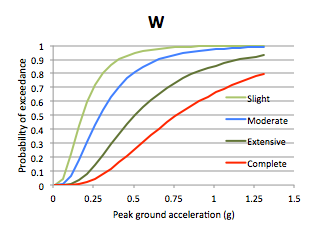 (under development)
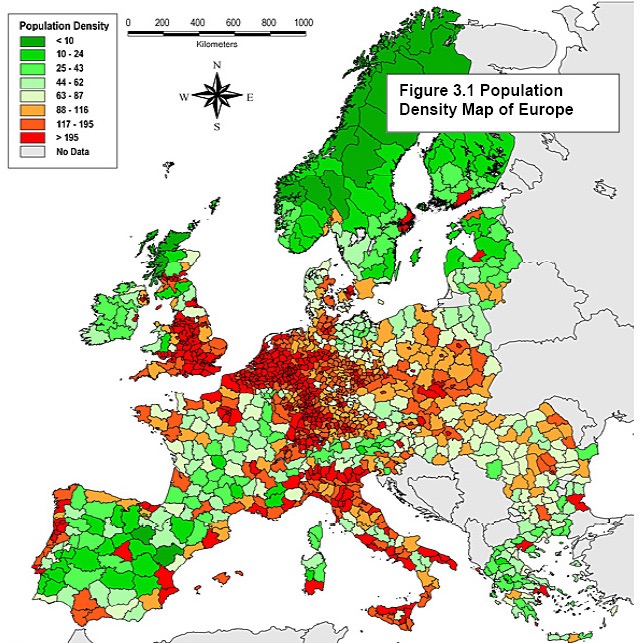 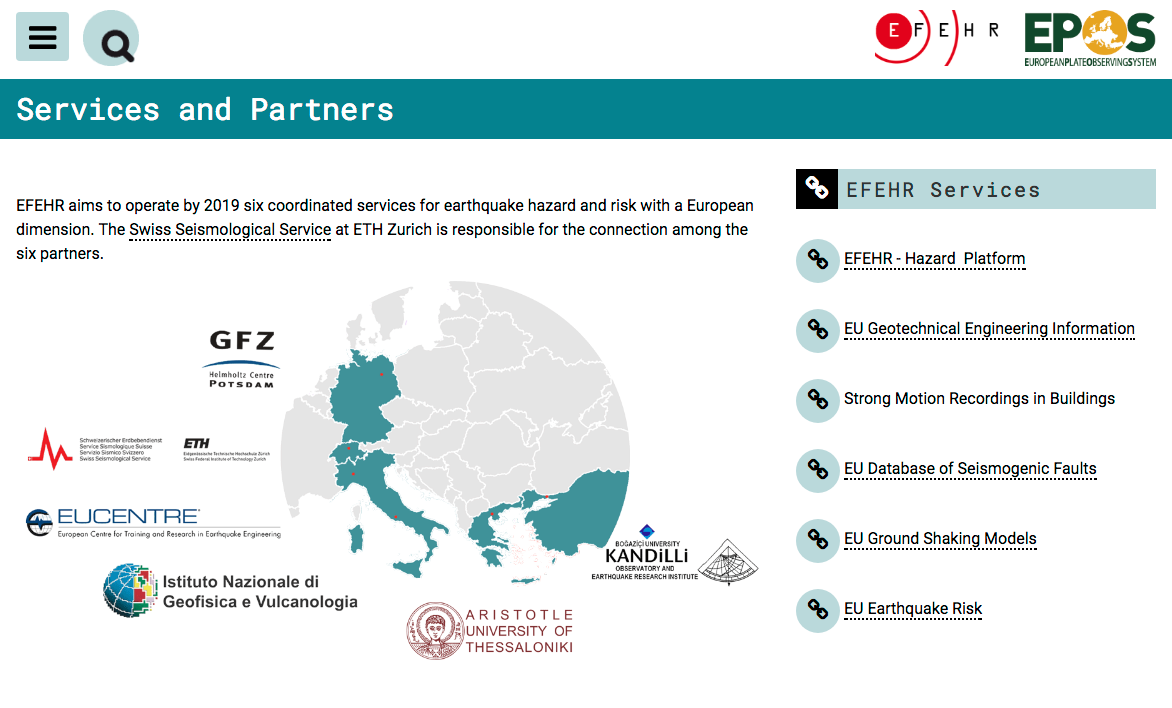 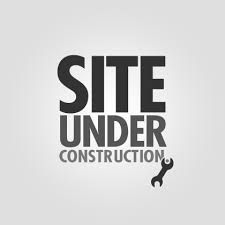 [Speaker Notes: EFEHR’s architecture as designed within NERA project covers the main elements and data for seismic hazard & risk assessment: hazard, exposure, vulnerability and risk. Today, the web-platform provides access only to seismic hazard products]
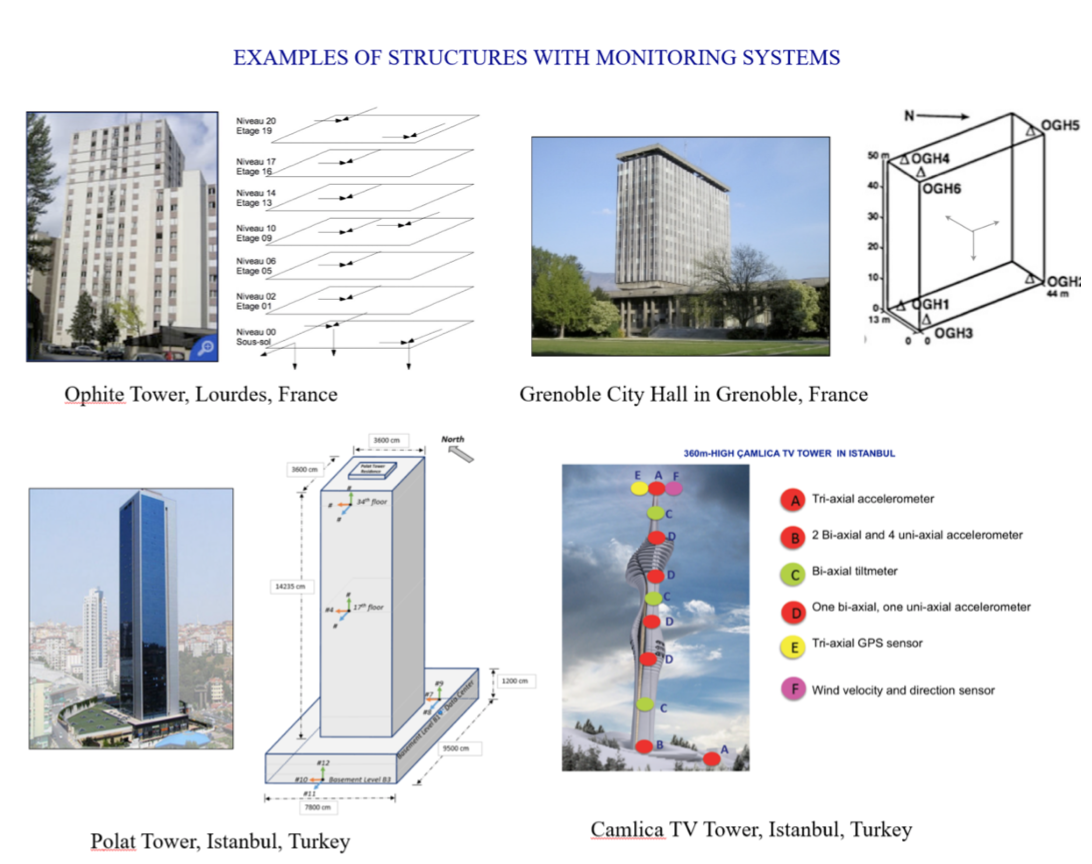 European Ground Motion Recordings in Buildings
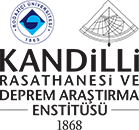 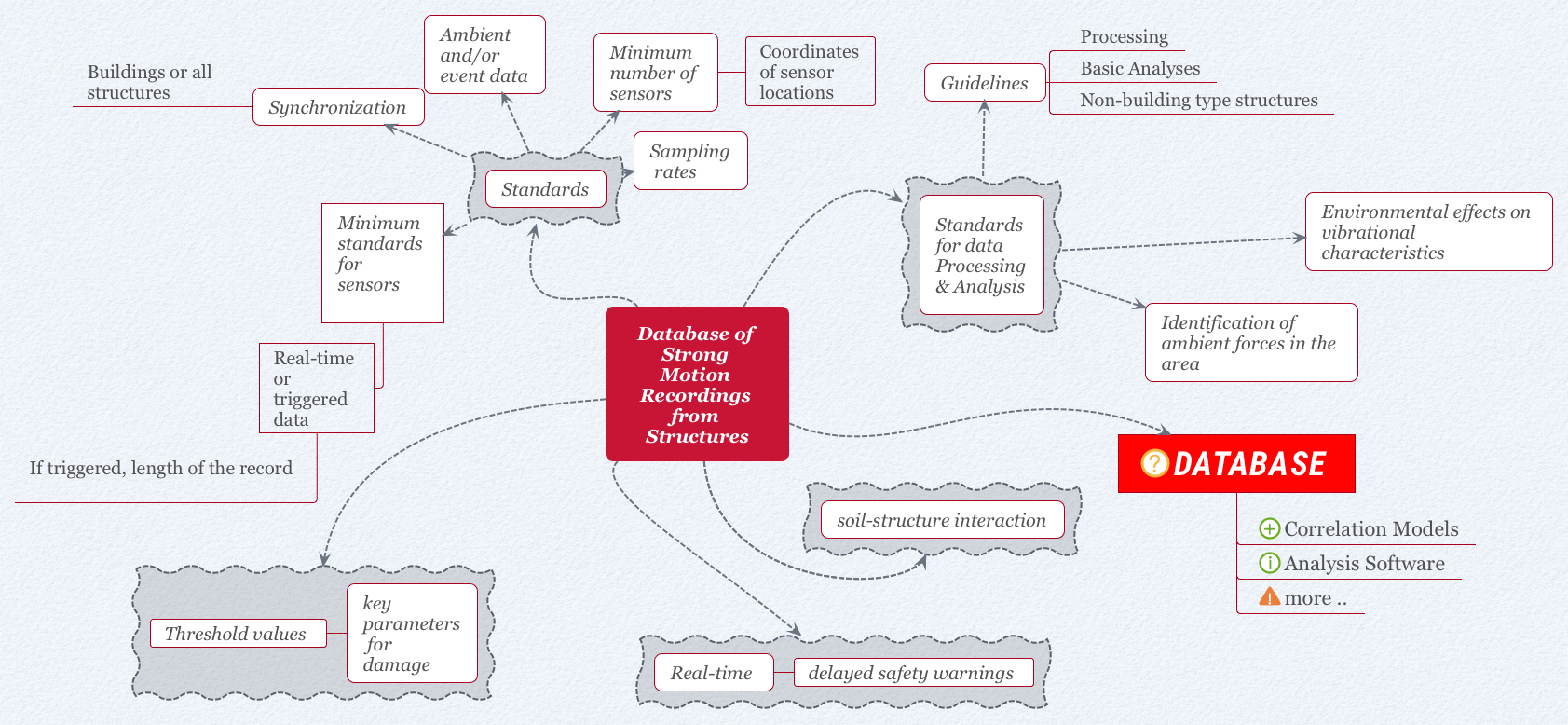 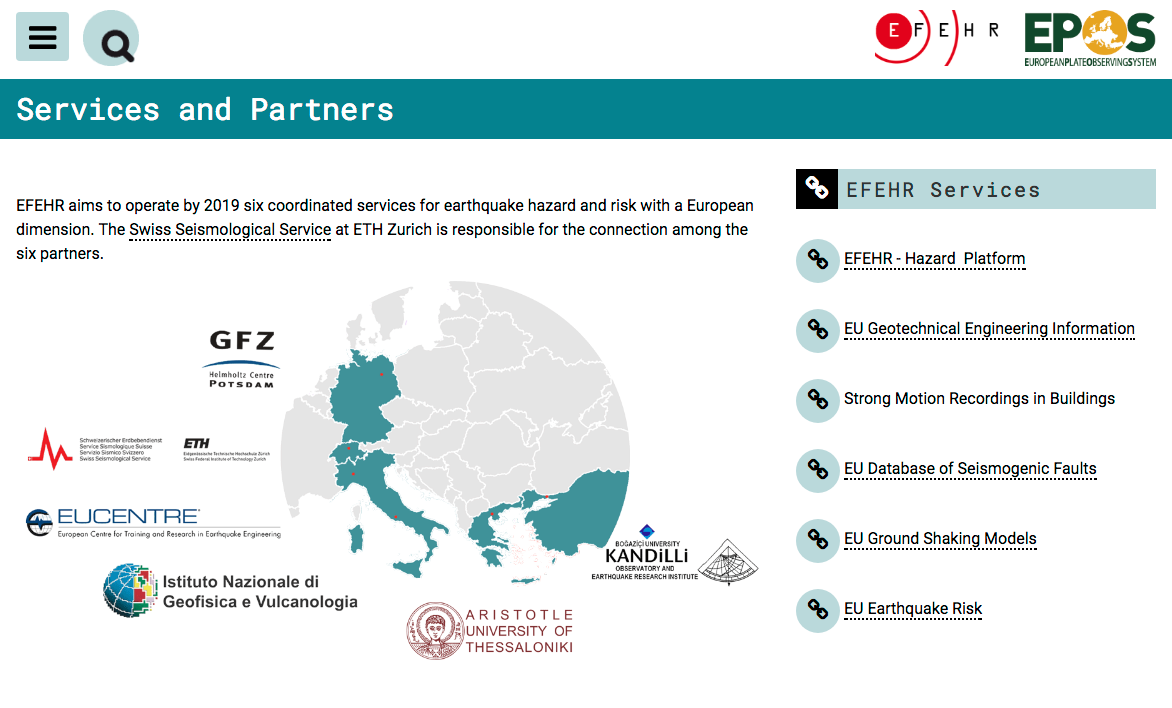 (under development)
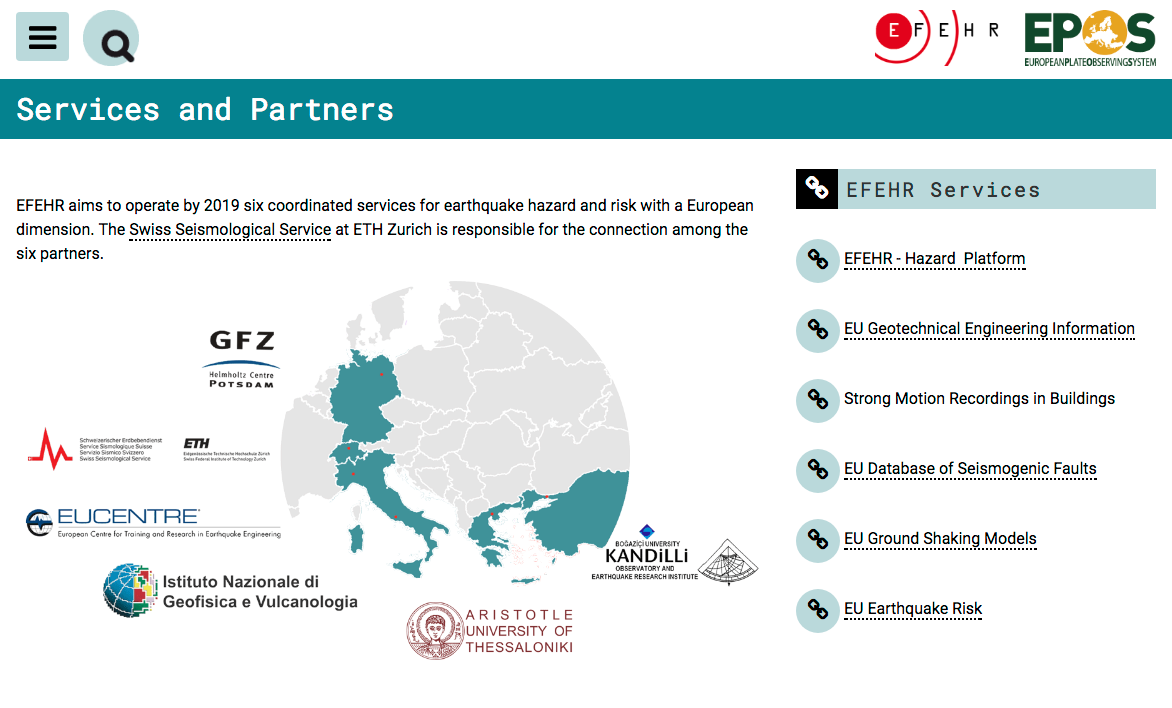 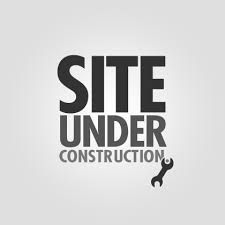 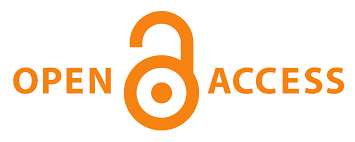 EFEHR.web services
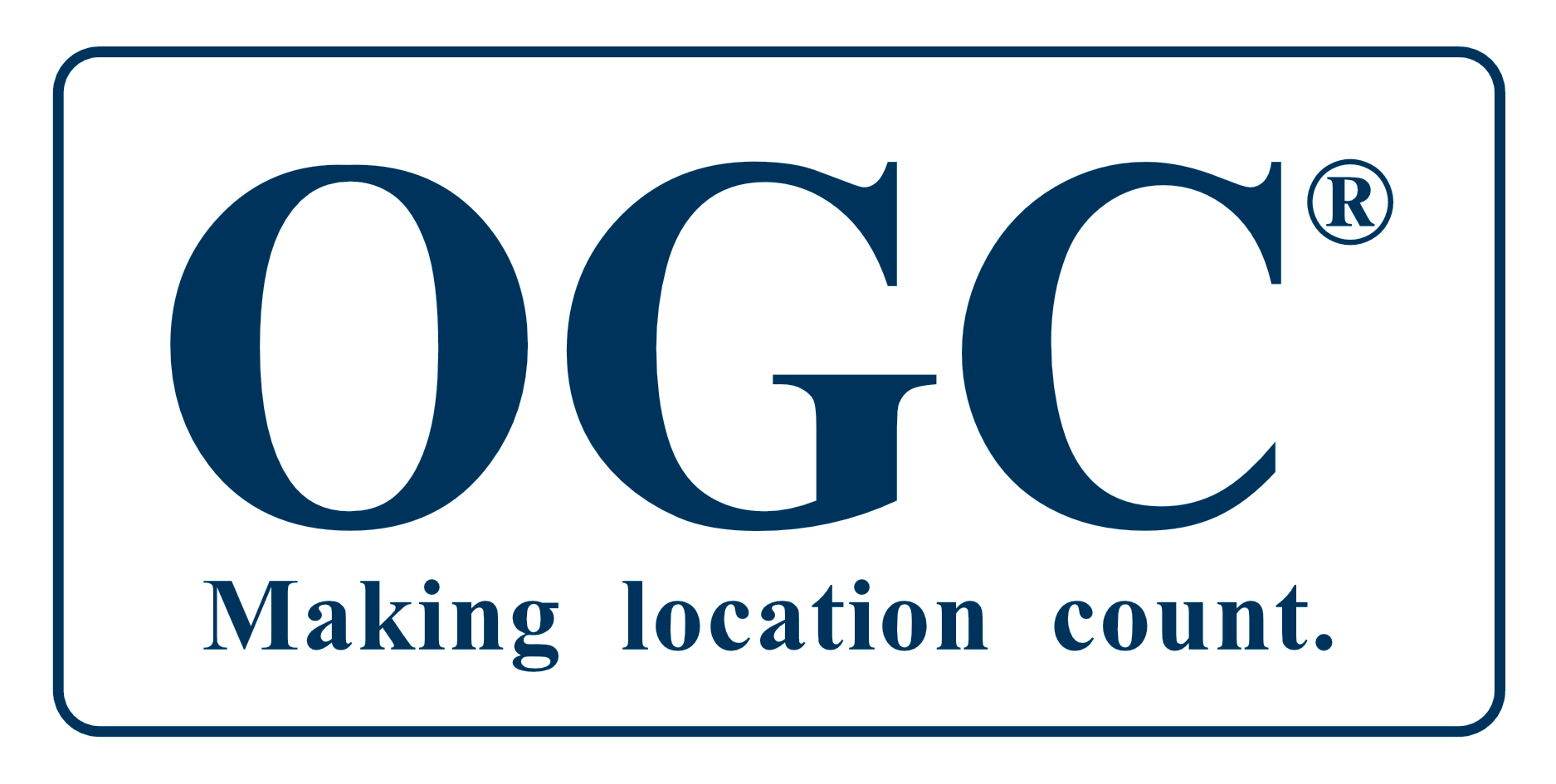 Hazard Maps:
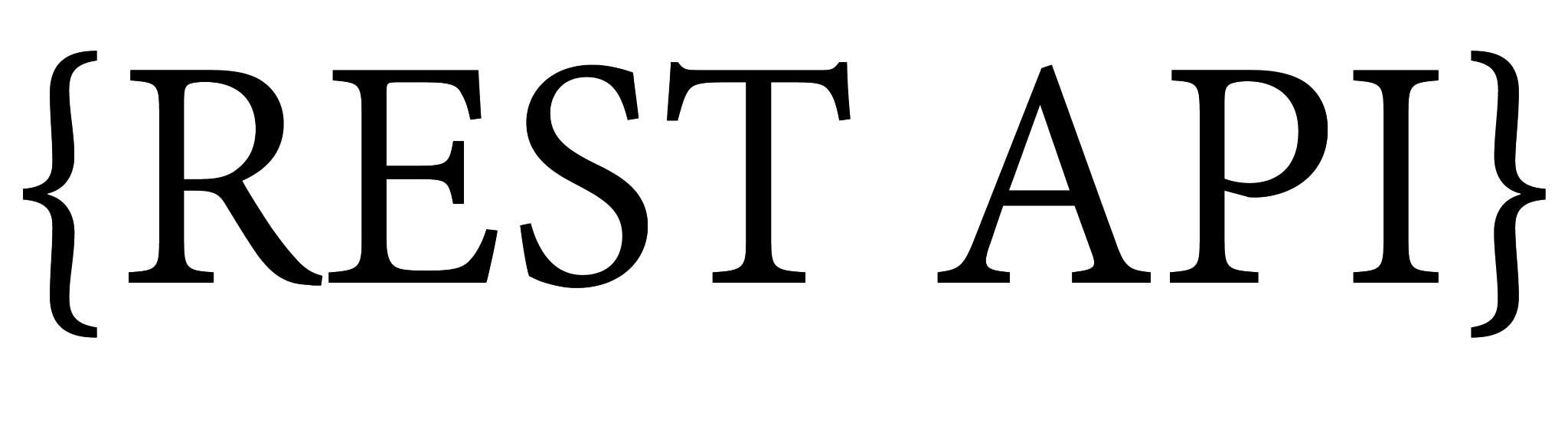 Representational state transfer (REST) or RESTful Web Services
OGC ( Open Geospatial Consortium) WebMap Server; 
Layer metadata not by OGC metadata, but by inferring from discovery services
Services documented by Web Application Description Language (WADL)
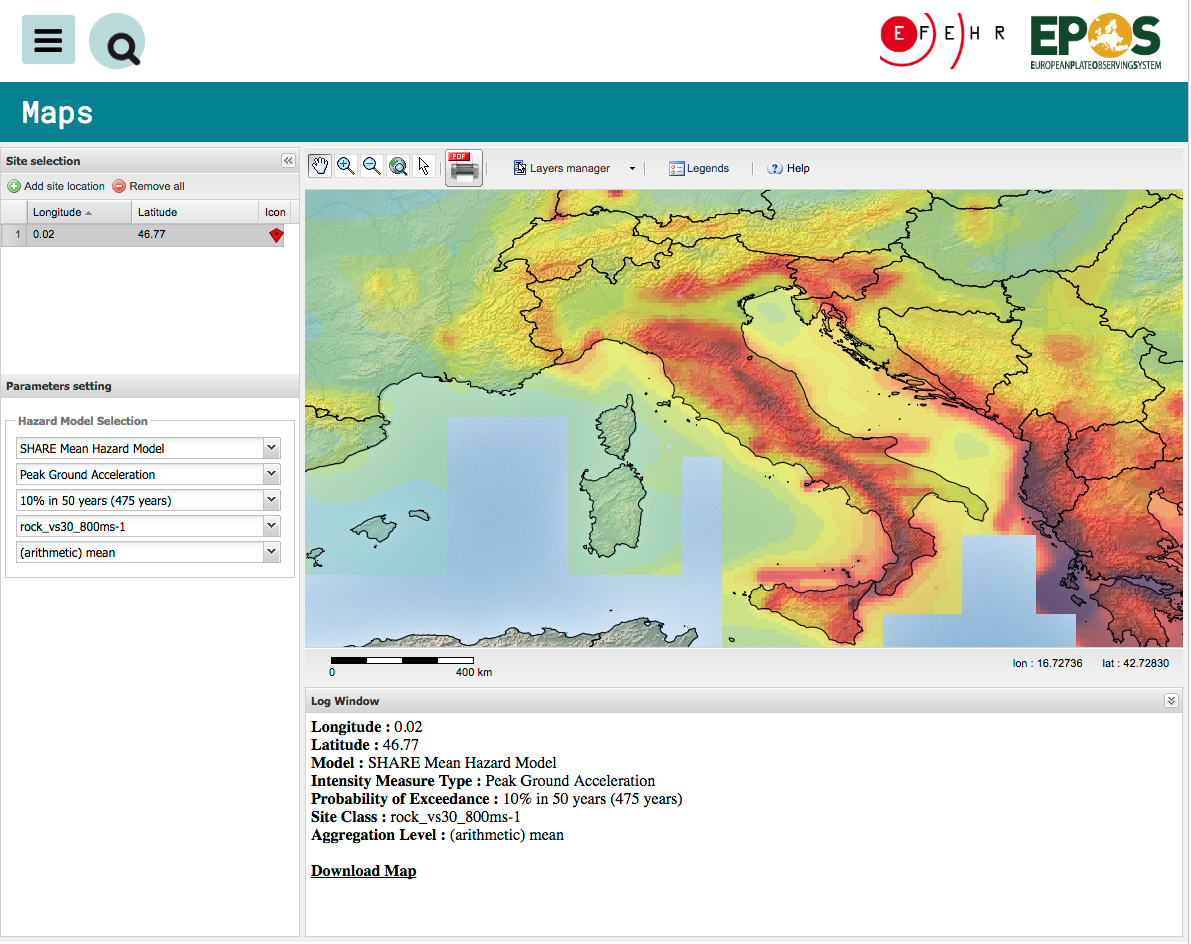 [Speaker Notes: There are several web services implemented to enable the access of hazard maps, hazard curves, spectra and other hazard results. 
The web-services for hazard maps are based on Restful API , the visualisation is OGC compliant and implementing a WebMap Server
The metadata is based on simple metadata for discovery, however not OGC compliant]
EFEHR.web services
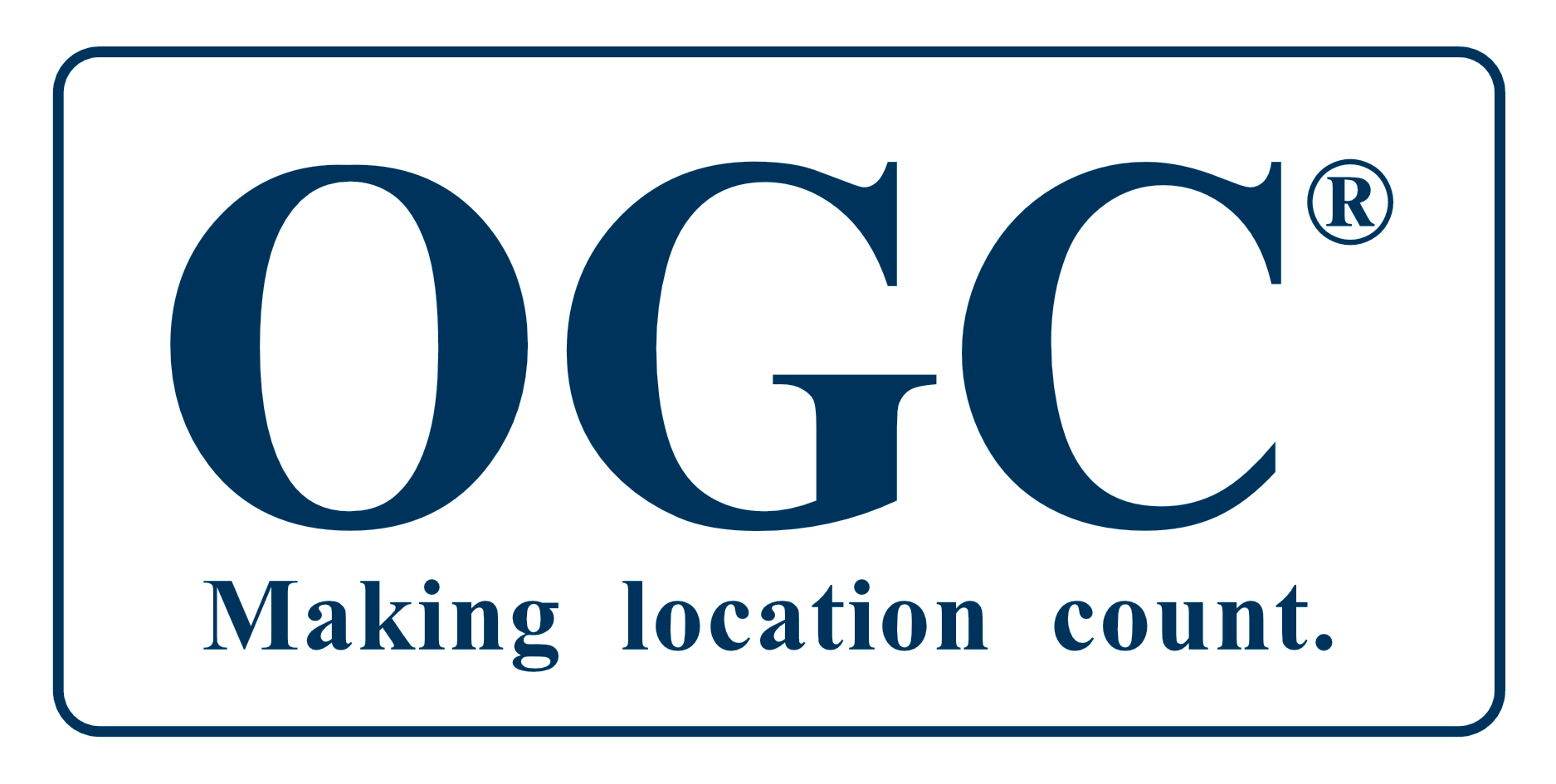 Hazard Curves/Spectra:
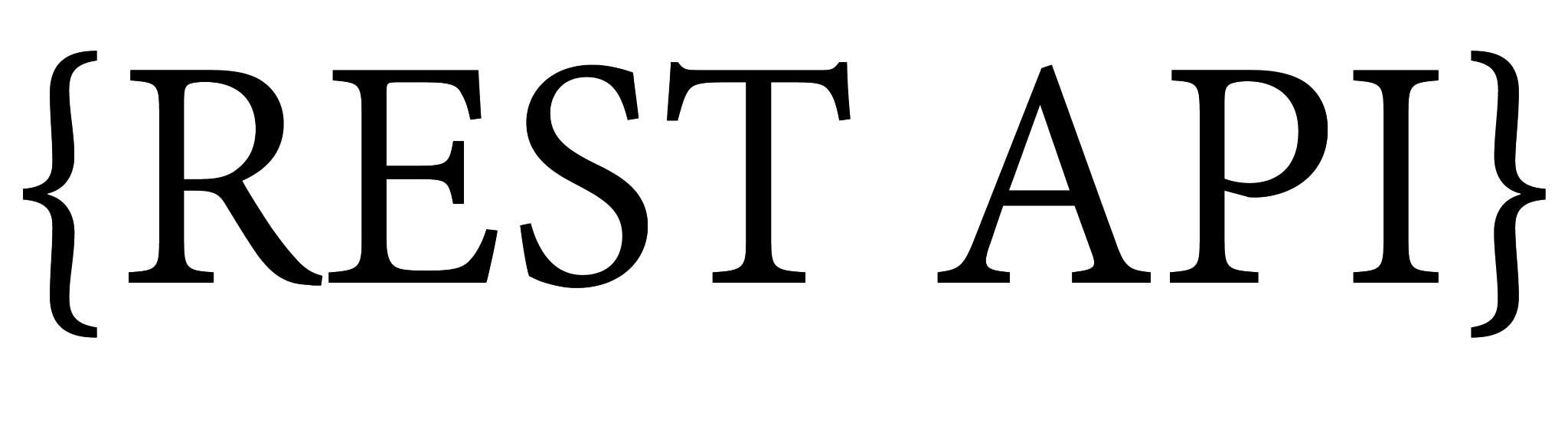 Representational state transfer (REST) or RESTful Web Services
Discovery response custom/ad-hoc; human readable, but not   vocabulary based (e.g. SKOS)
Retrieval Response File Formats: NRML (GEM), CSV, Web Map Server (OGC-WMS) layers, Shape-Files (ESRI)
Services documented by Web Application Description Language (WADL)
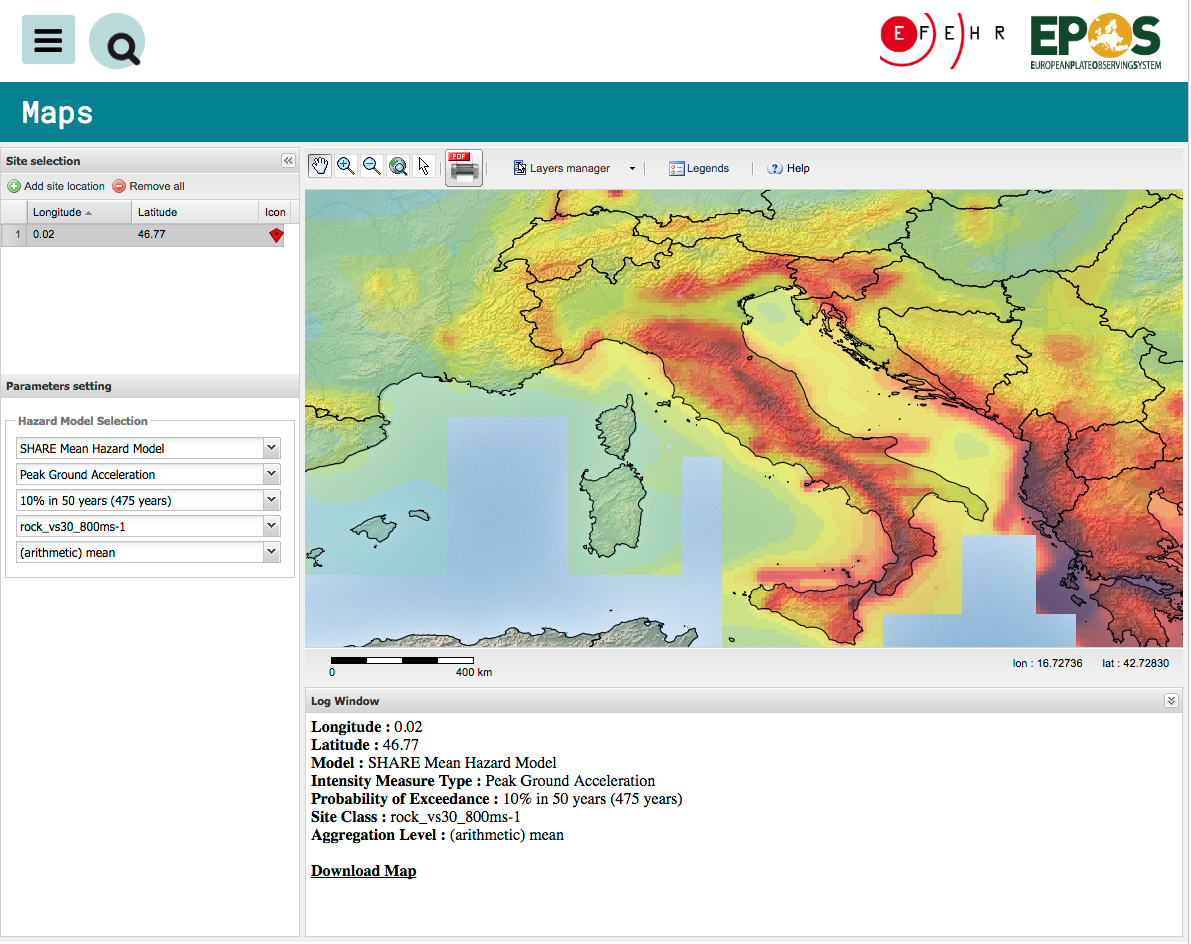 [Speaker Notes: In a similar way, the web services for Hazard Curves and Spectra use the REST API for data discovery and retrieval services;
once discovered and selected the results can be obtained in various file formats including NRML - natural hazards f]
EFEHR.web services
Hazard Products (Eq. Catalogues, Input files, raw data):
static file download; but discovery from interactive application rather than metadata search/service
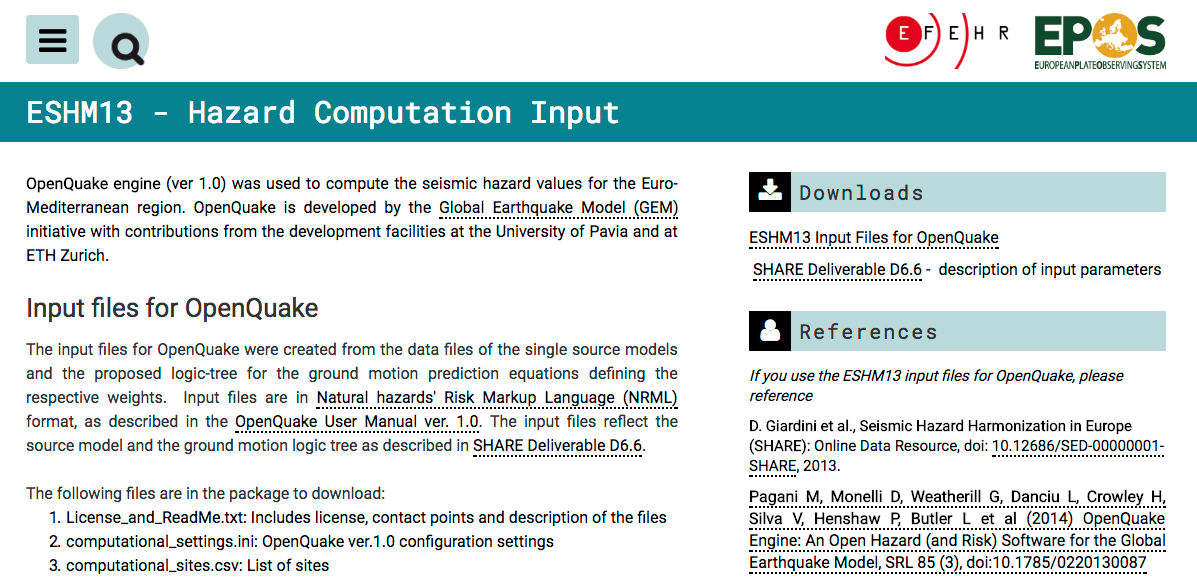 [Speaker Notes: Additional products, such as harmonised catalogues, seimogenic sources, input for hazard calculation are provided by direct link for download.]
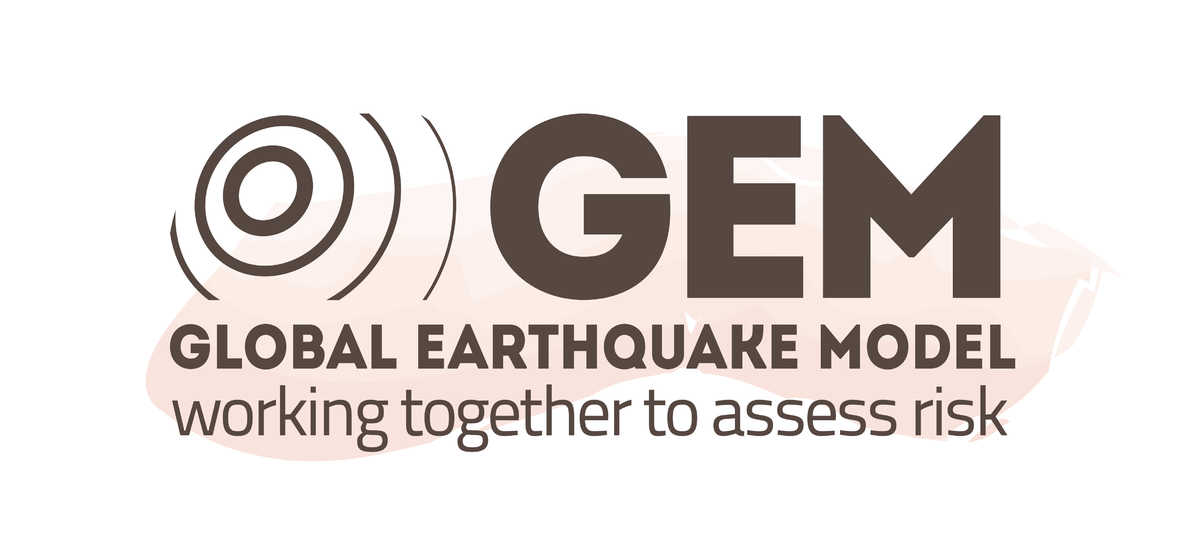 EFEHR.collaborative hub
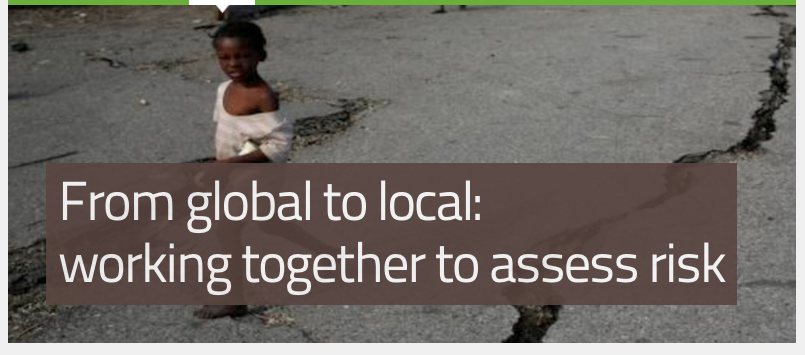 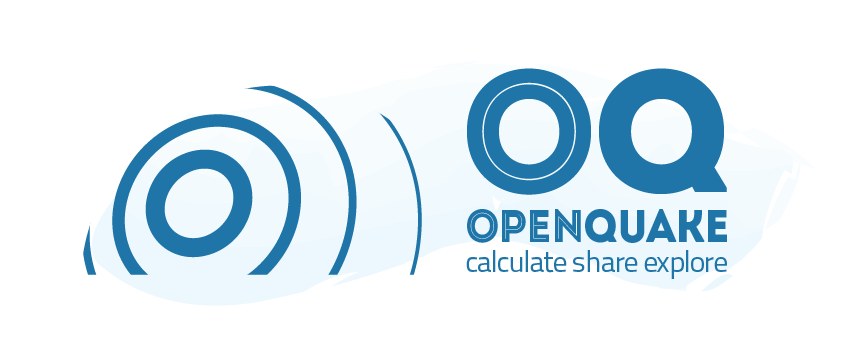 - Act as a GEM Regional Centre of Capability
- Integration of the updated European Seismic Hazard Model with the forthcoming Global Seismic Hazard Model
- Collaboration on common standards for geo-hazards.
- Software development (OpenQuake, Modeller’s toolkit).
- Promote best practice and knowledge exchange within the research community.
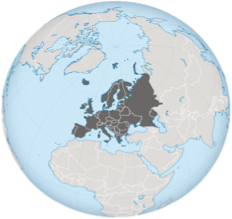 EFEHR.next steps (JRA2,JRA3,JRA4)
ESHM02
ESHM13
ESHM18
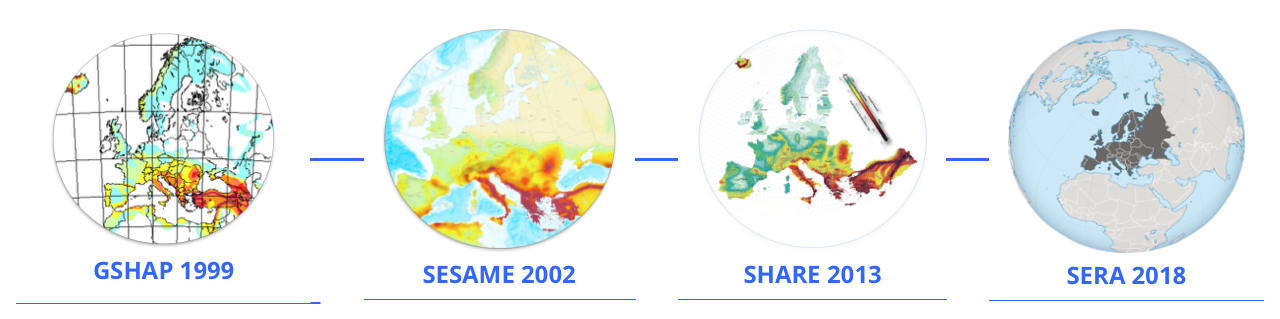 Conduct periodic review of EU hazard model and results, providing updated models when needed, thus moving to a dynamic seismic hazard model. 
The revised European Seismic Hazard Model (ESHM18, JRA3) will provide the seismic actions for the revision of the Eurocode 8, and reference for the revision of the national hazard models.
EFEHR.next steps (JRA2,JRA3,JRA4)
ESHM18/19: Master Flowchart
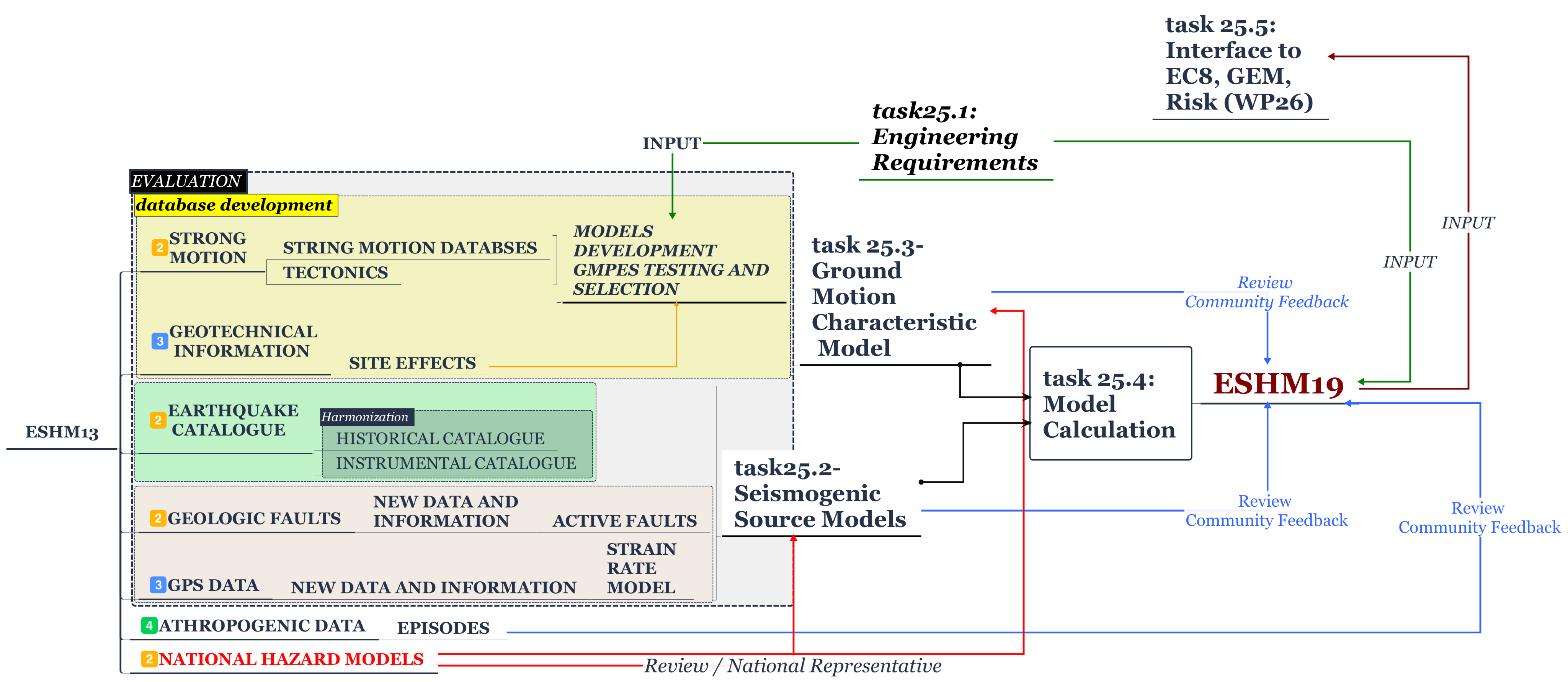 EFEHR.next steps
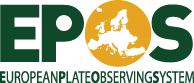 Continue the integration of data, services and software with EPOS ICS (Integrated Core Services) and across other Thematic Core Services (TCS).
December (2017): become EPOS metadata compliant
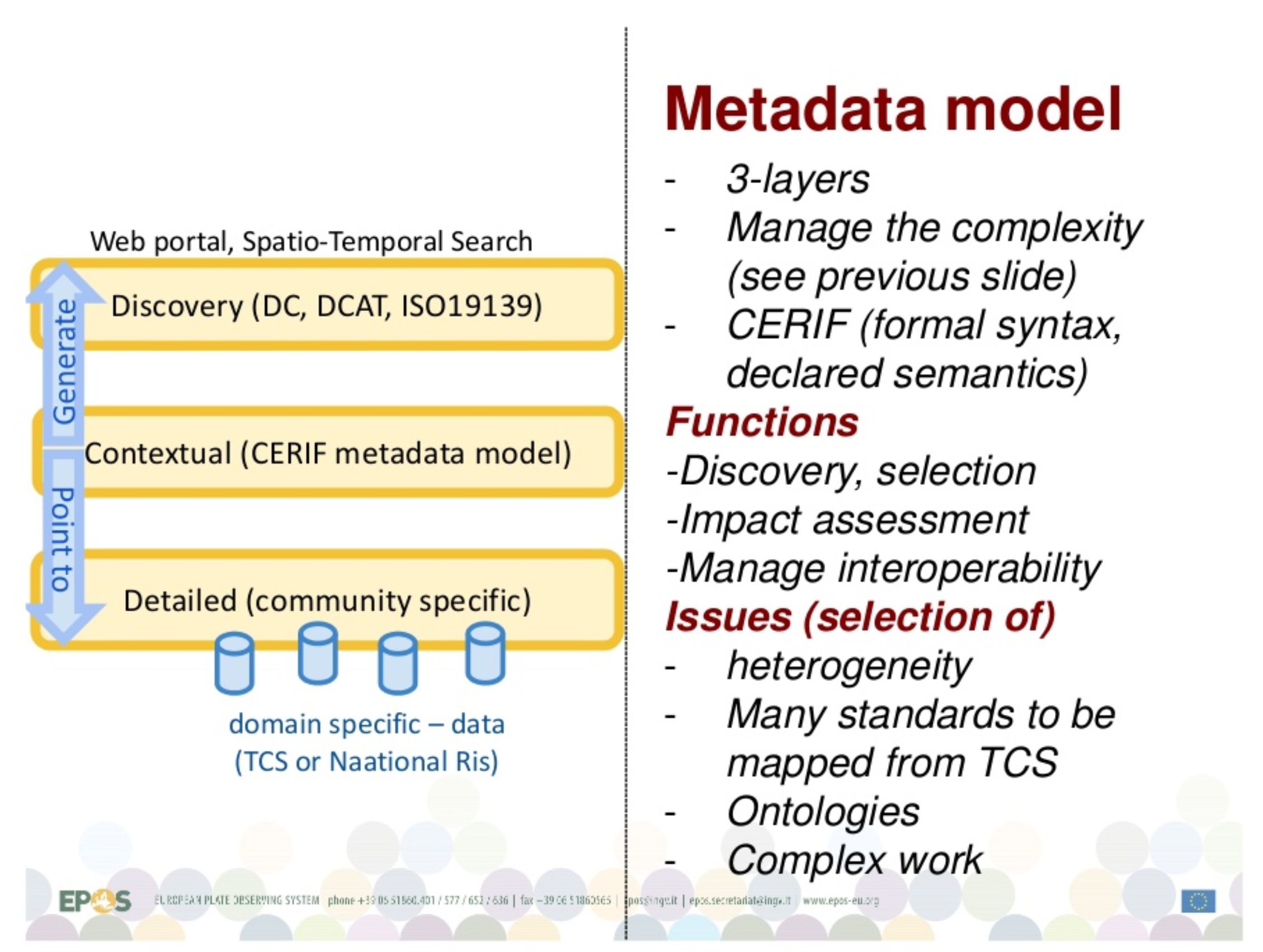 [Speaker Notes: From the technical point of view, the integration with IPOS ICS and TCS will continue with a focus on metadata harmonisation, which is planned this fall in September….]
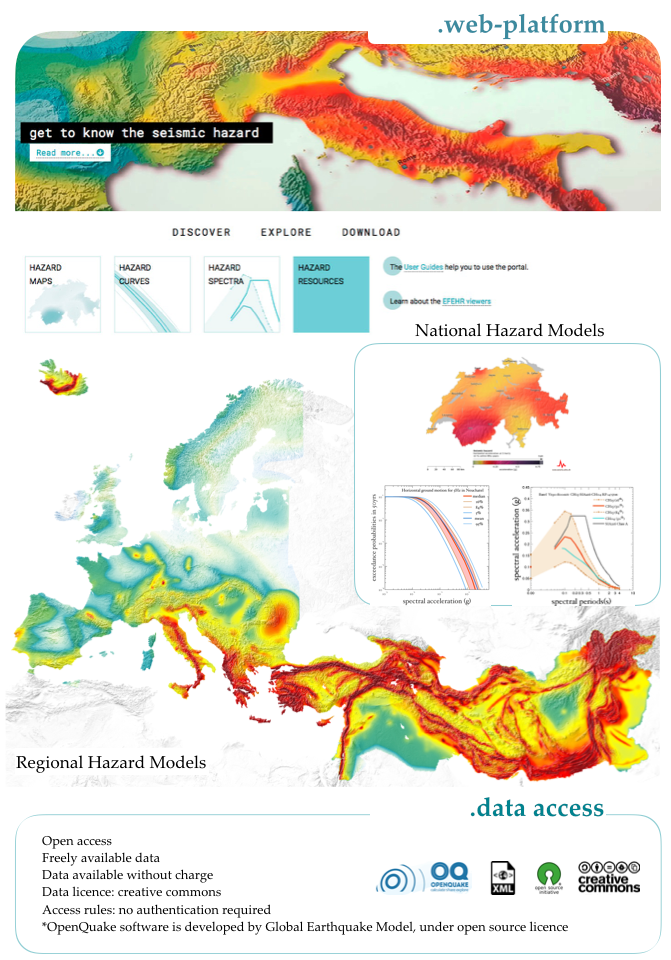 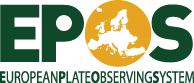 web-platform upgraded (M6) 

hands-on this afternoon
EFEHR.hands-on
[Speaker Notes: Main areas of development include the web-interface and data visualisation. 
The work on the EFEHR portal upgrade has started with investigations into available technology/software to improve the user interface / user experience.]
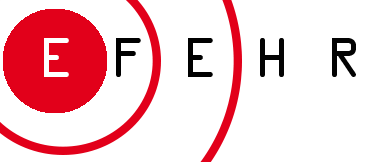 thank you!
Laurentiu Danciu
laurentiu.danciu@sed.ethz.ch
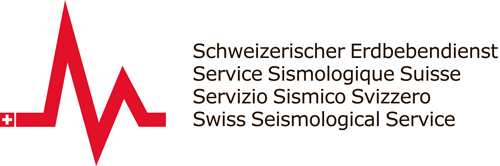 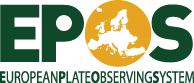 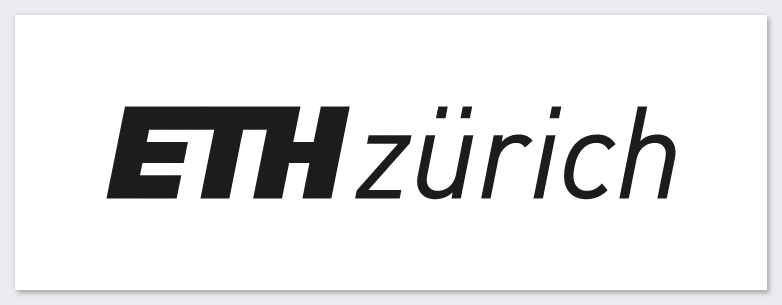 [Speaker Notes: with this i would like to thank you, and wish you a very successful project!
Thank you]